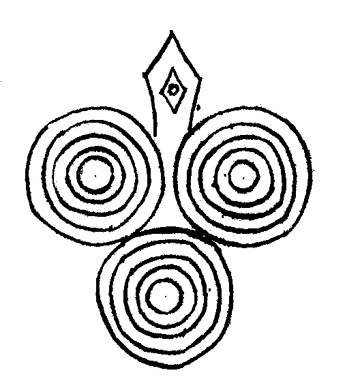 Δρ Αικατερίνη Πολυμέρου-Καμηλάκη
πρώην διευθ., επιστ. συνεργάτις 
του Κέντρου Λαογραφίας της Ακαδημίας Αθηνών
Ο Λαϊκός Πολιτισμός σήμερα
Μέρος 5ο
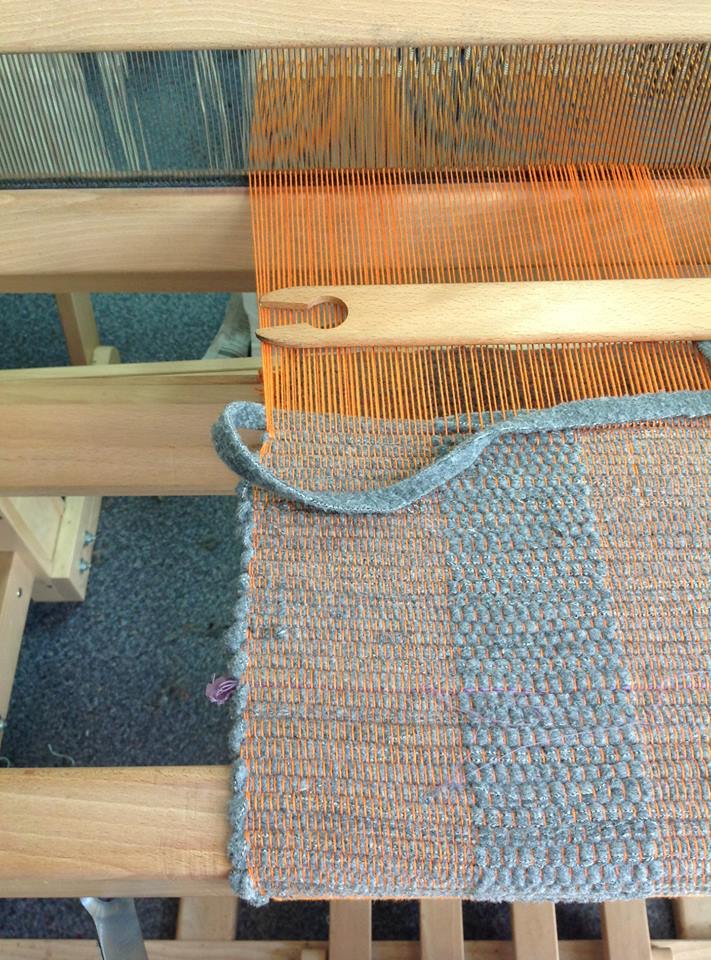 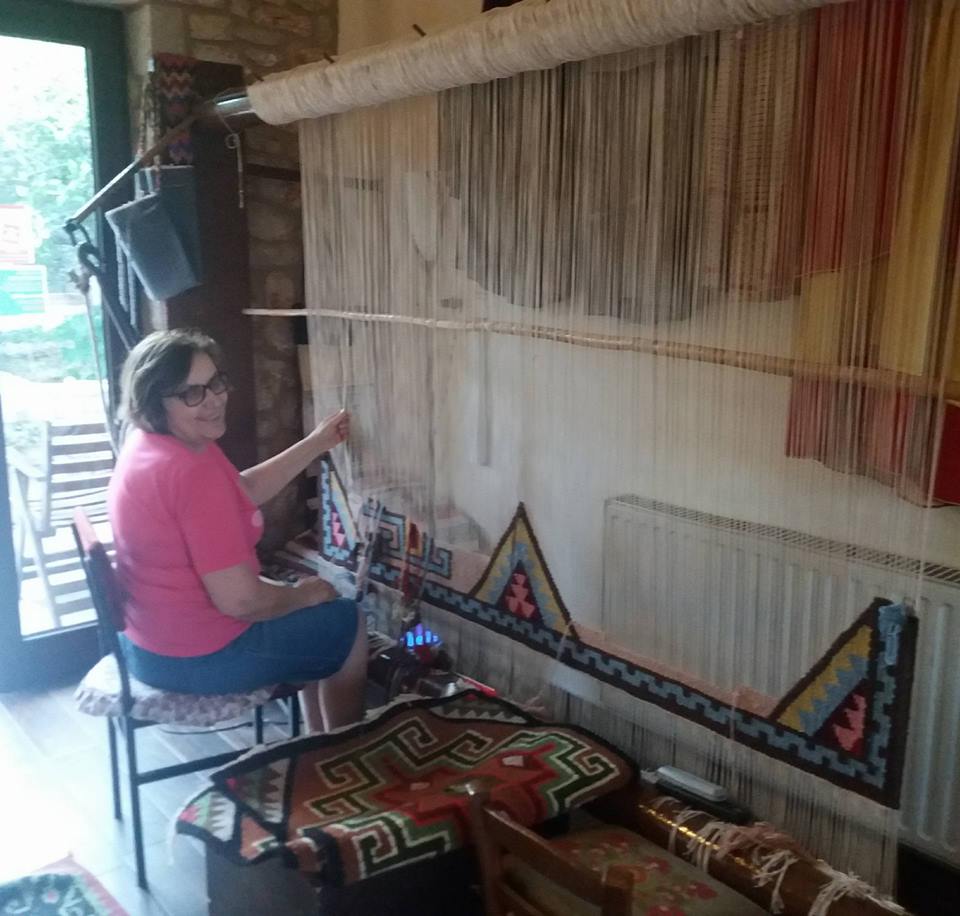 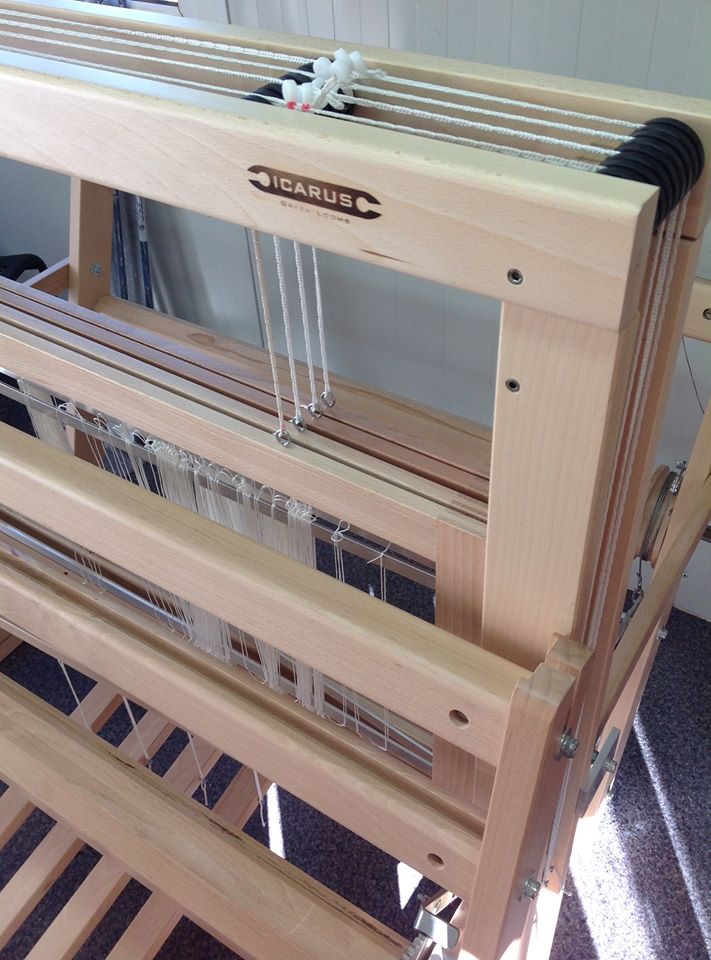 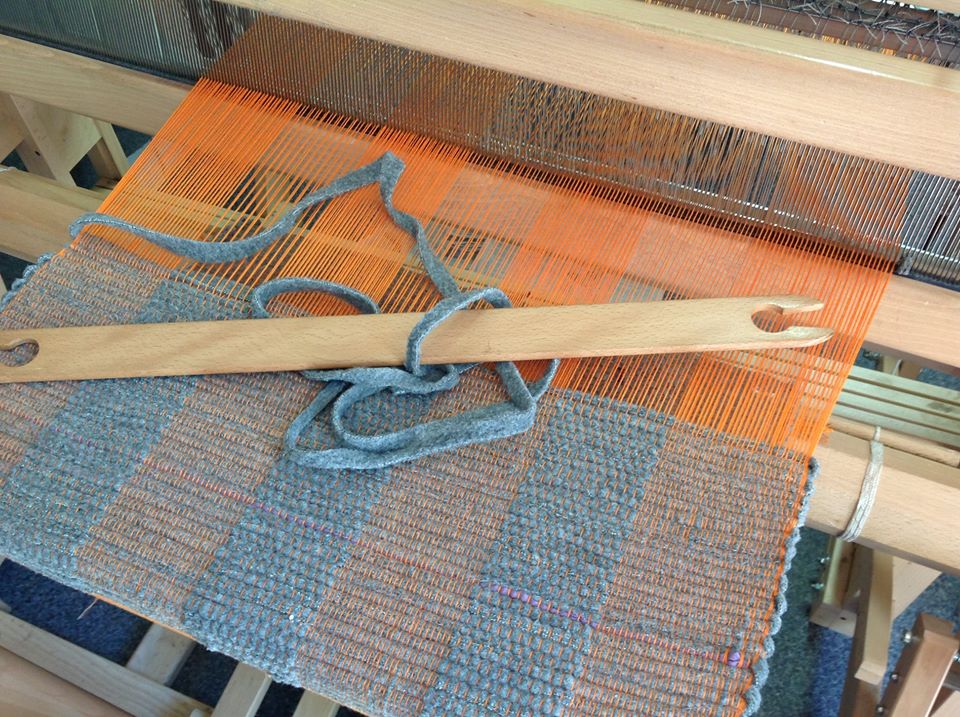 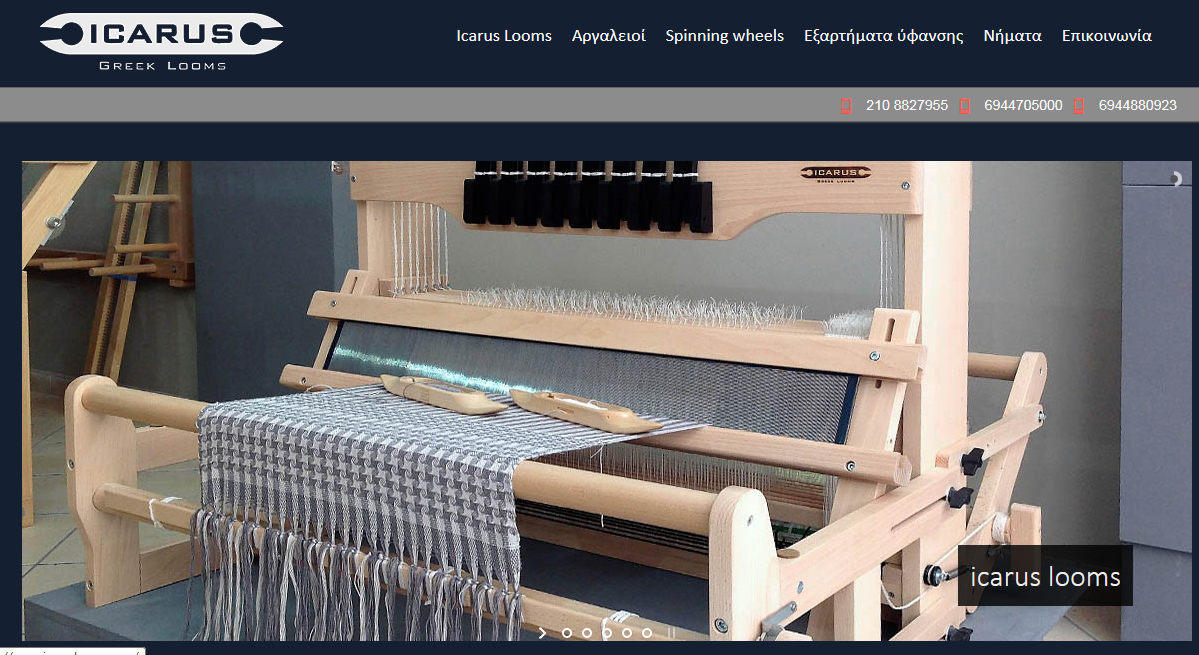 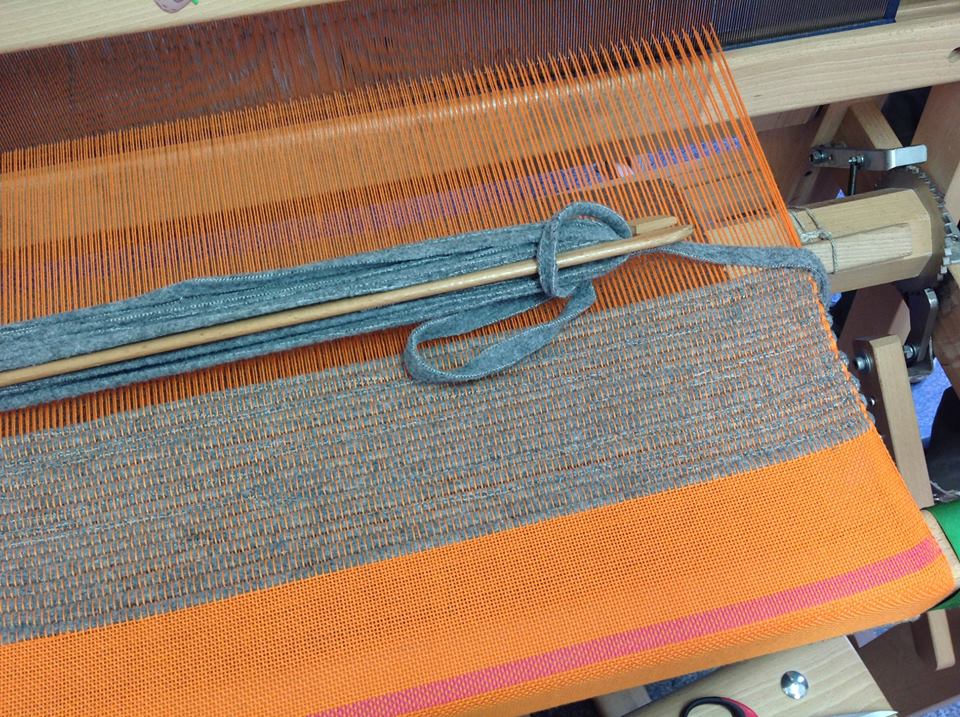 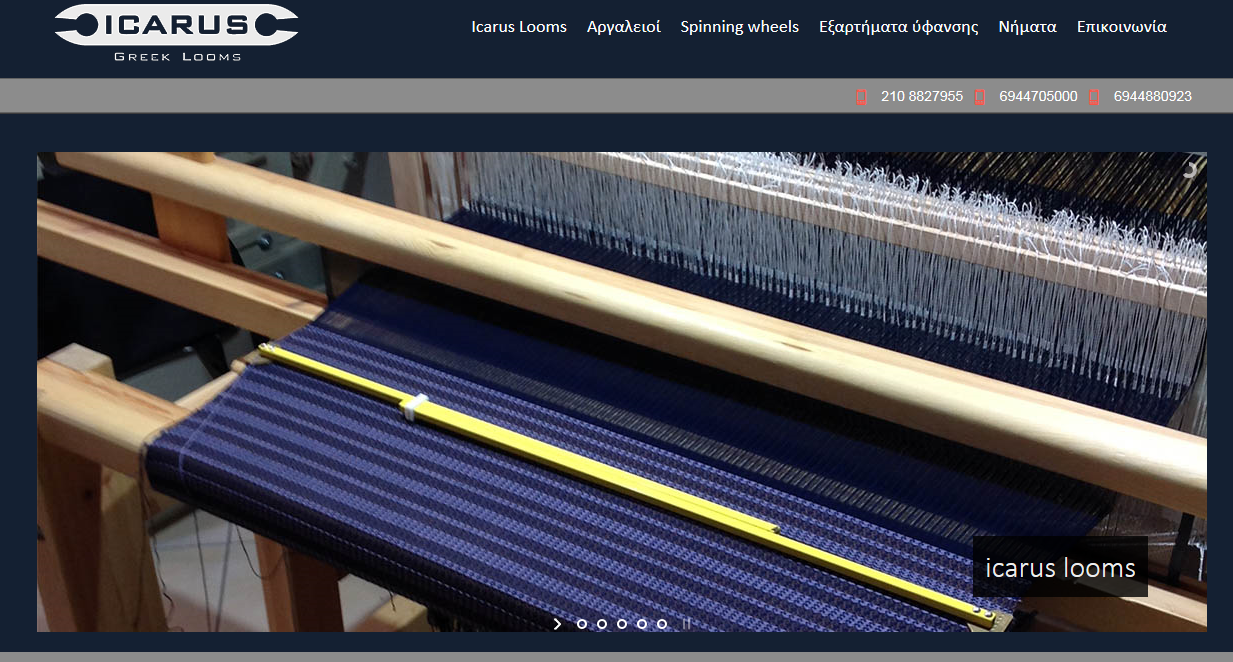 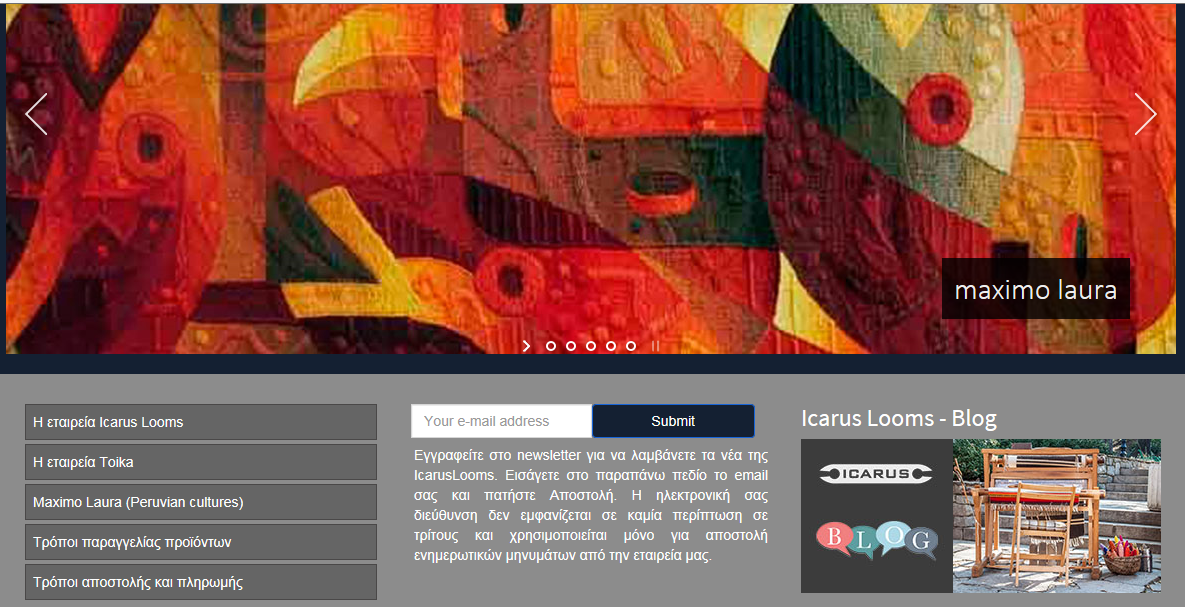 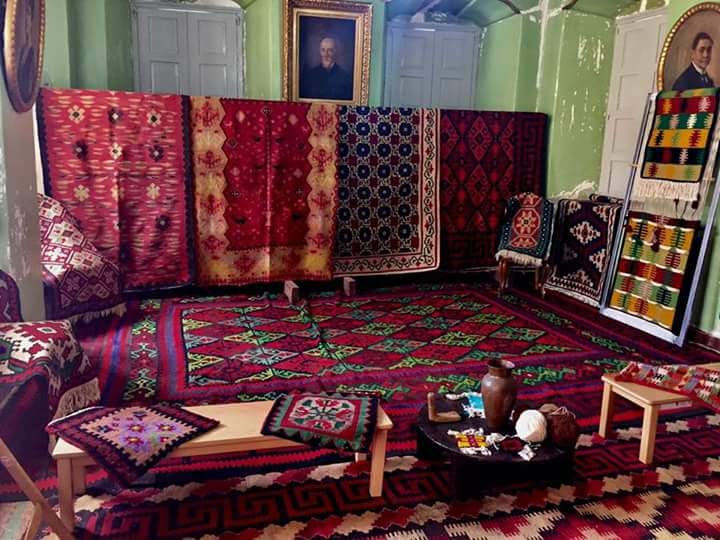 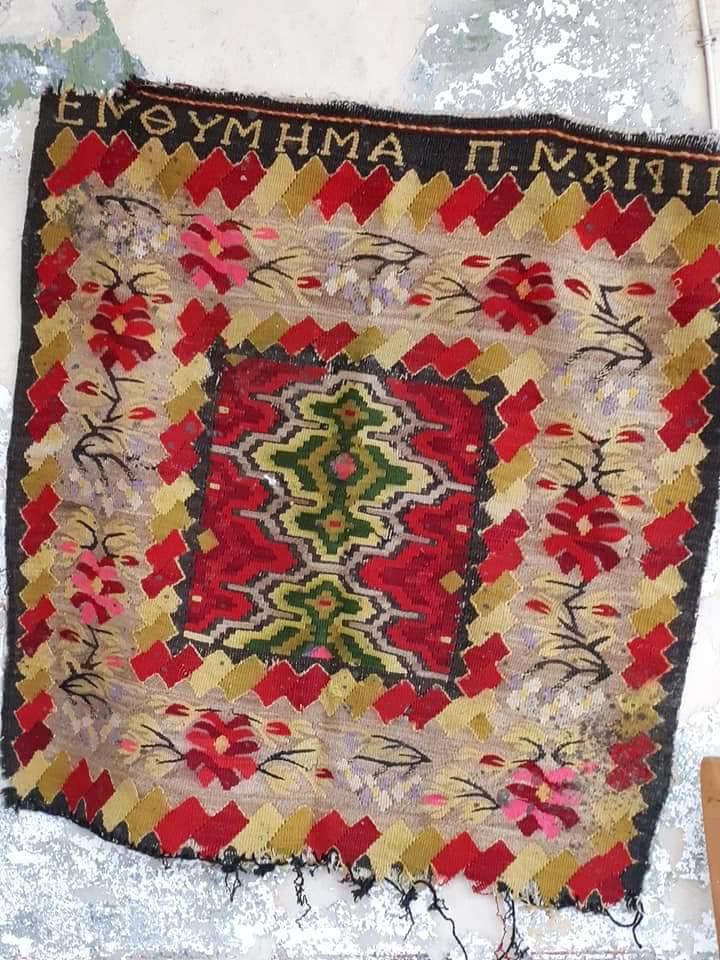 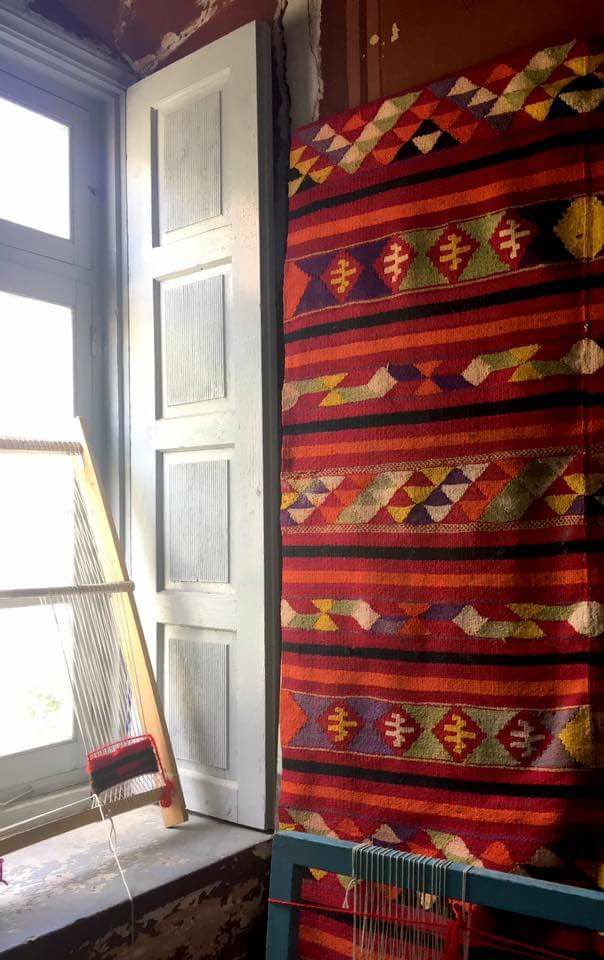 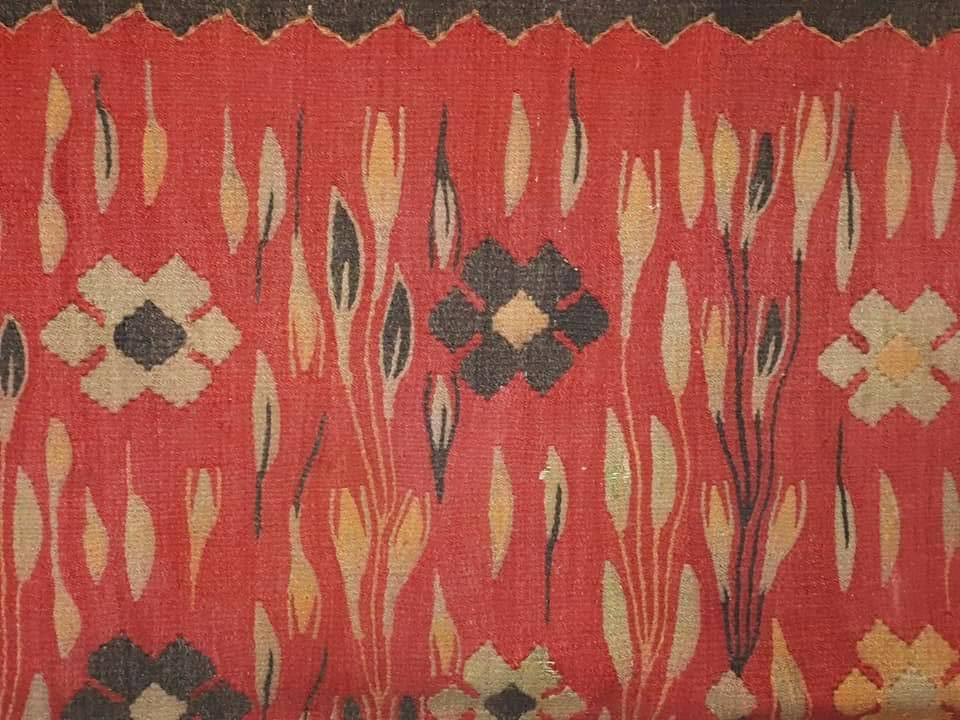 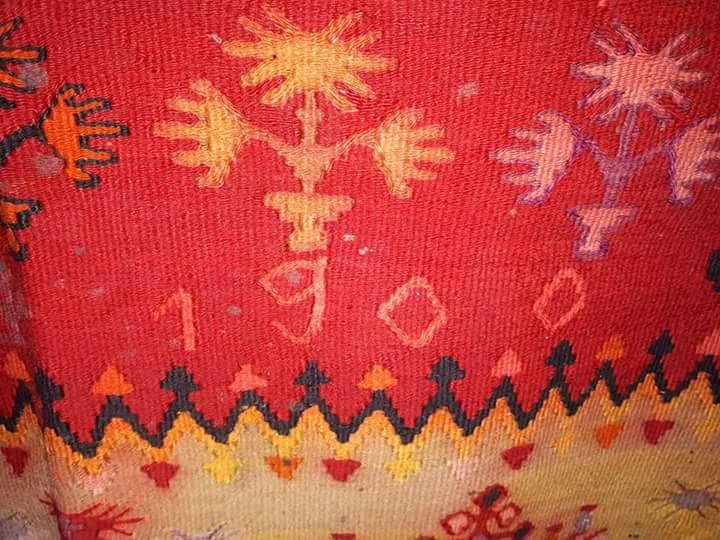 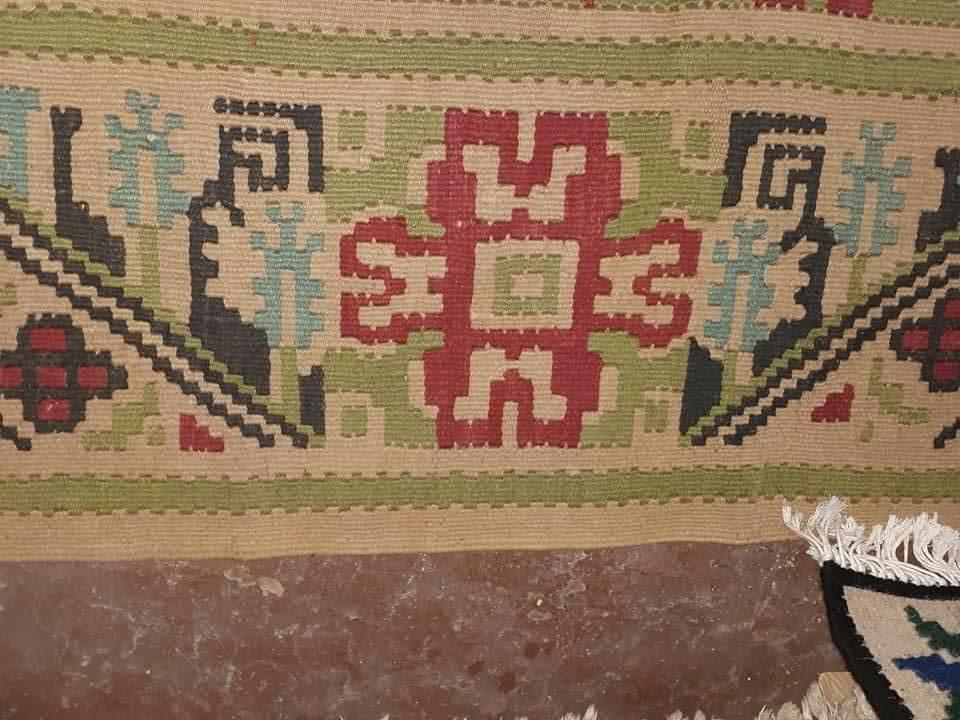 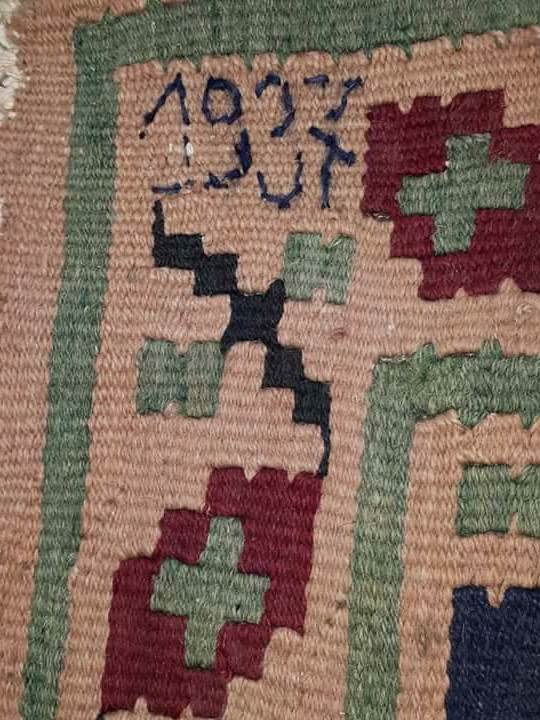 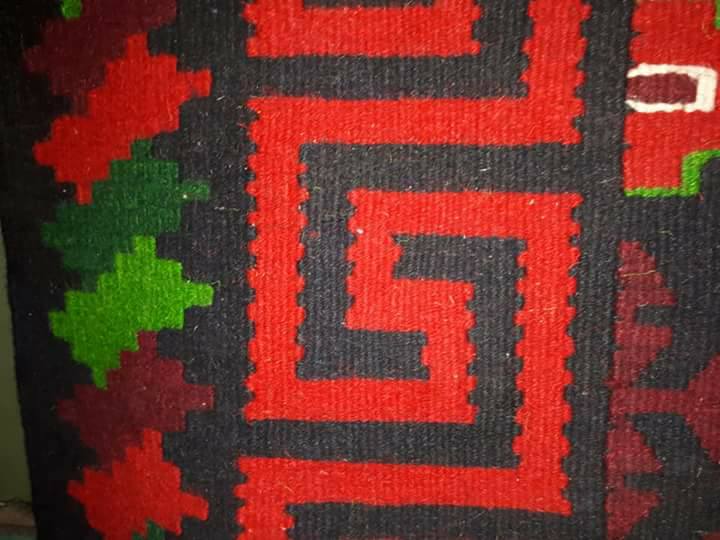 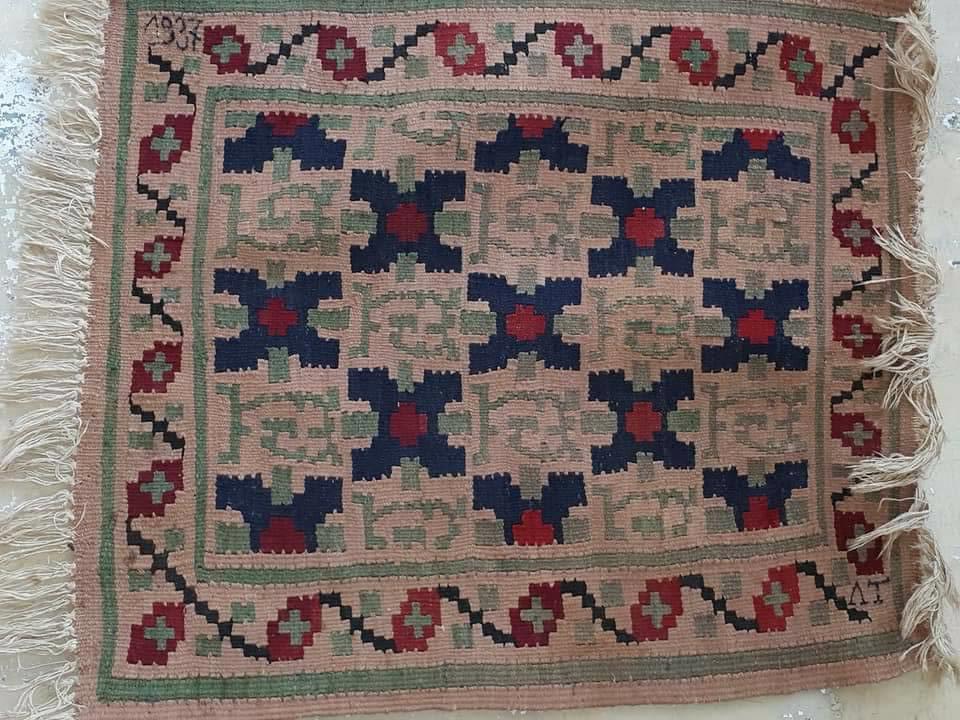 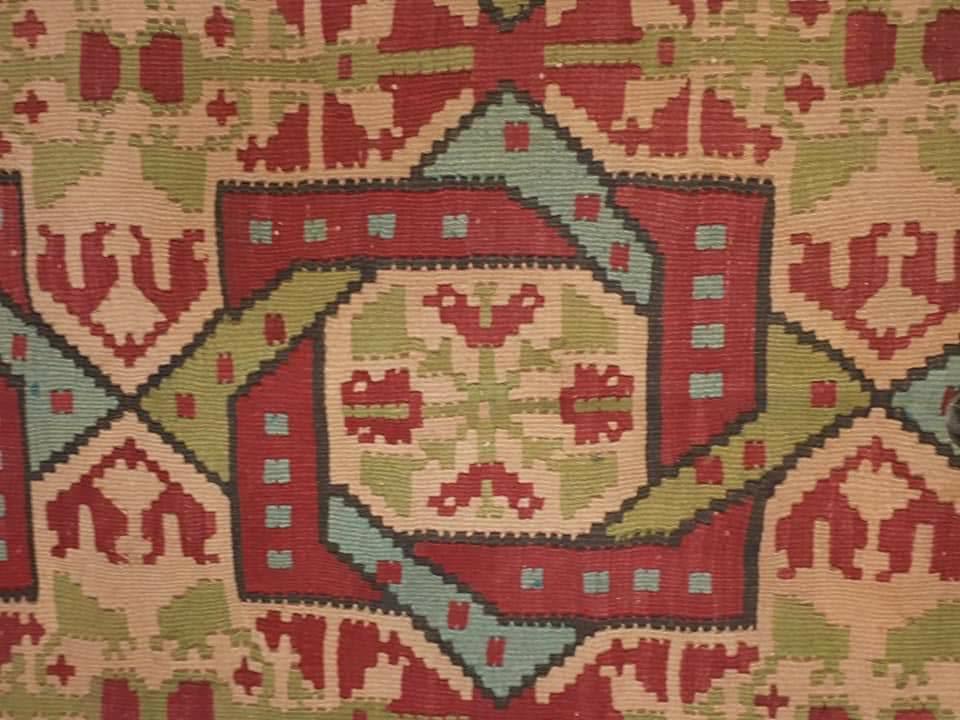 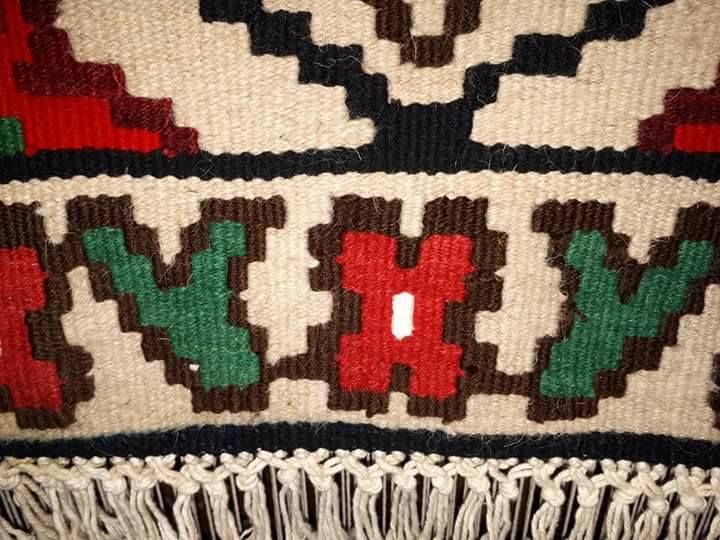 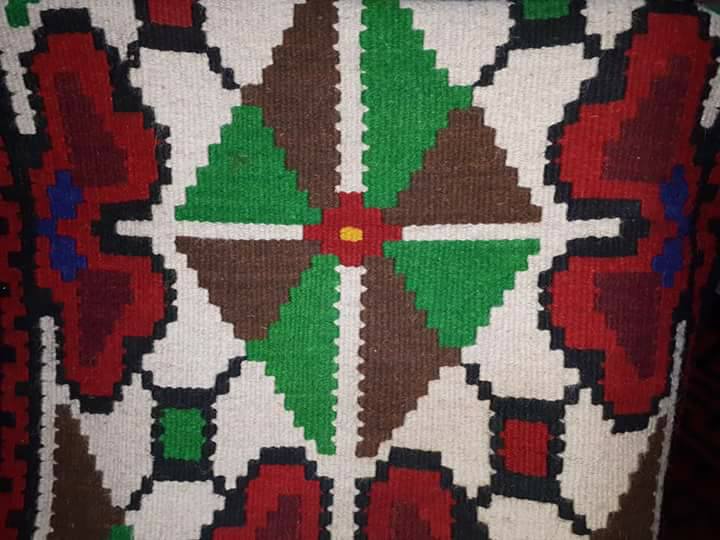 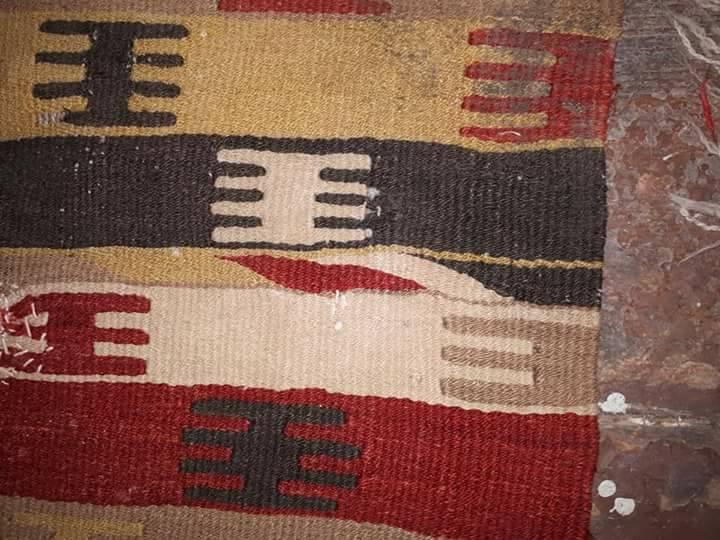 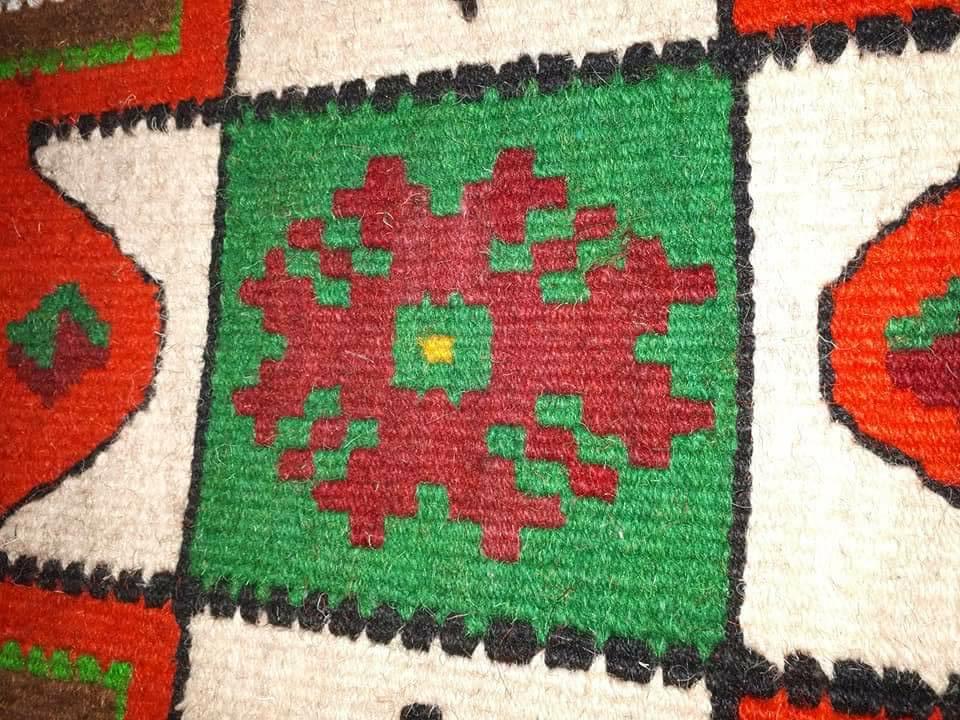 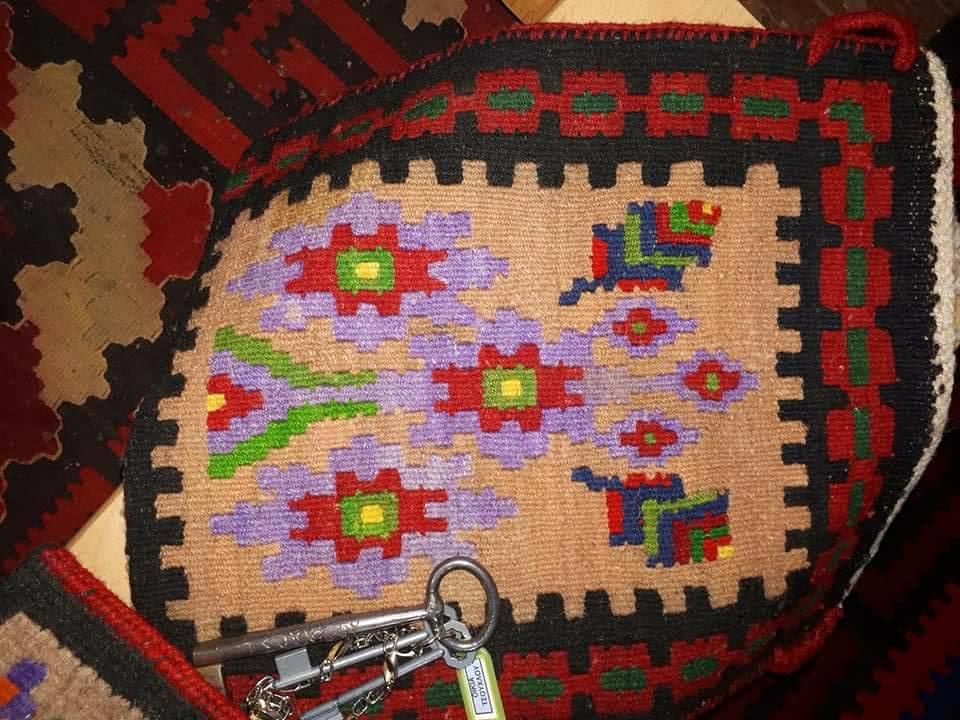 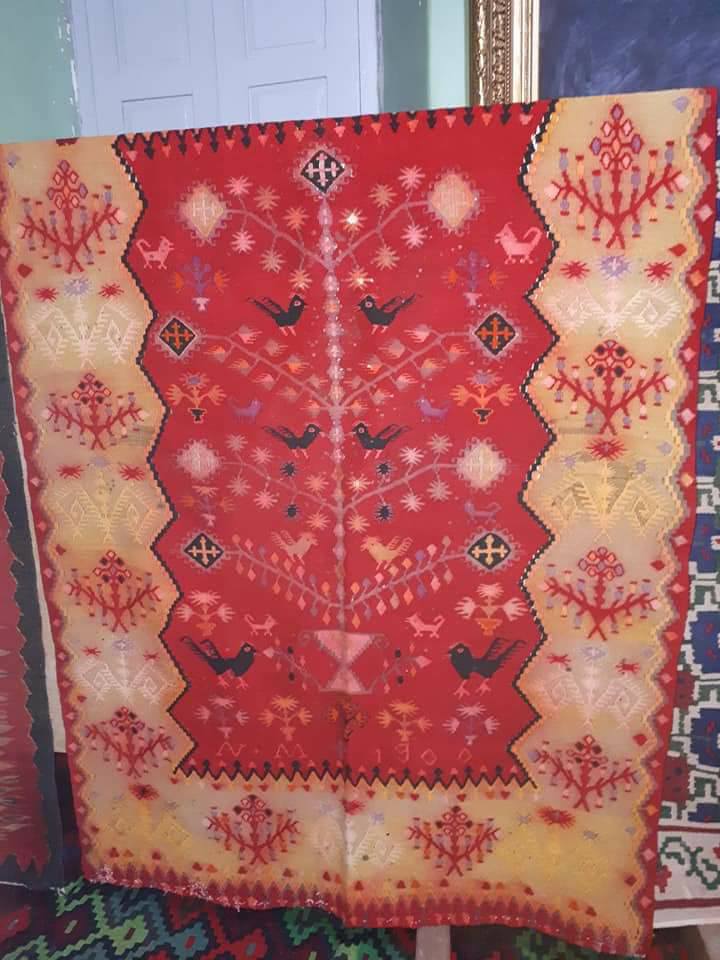 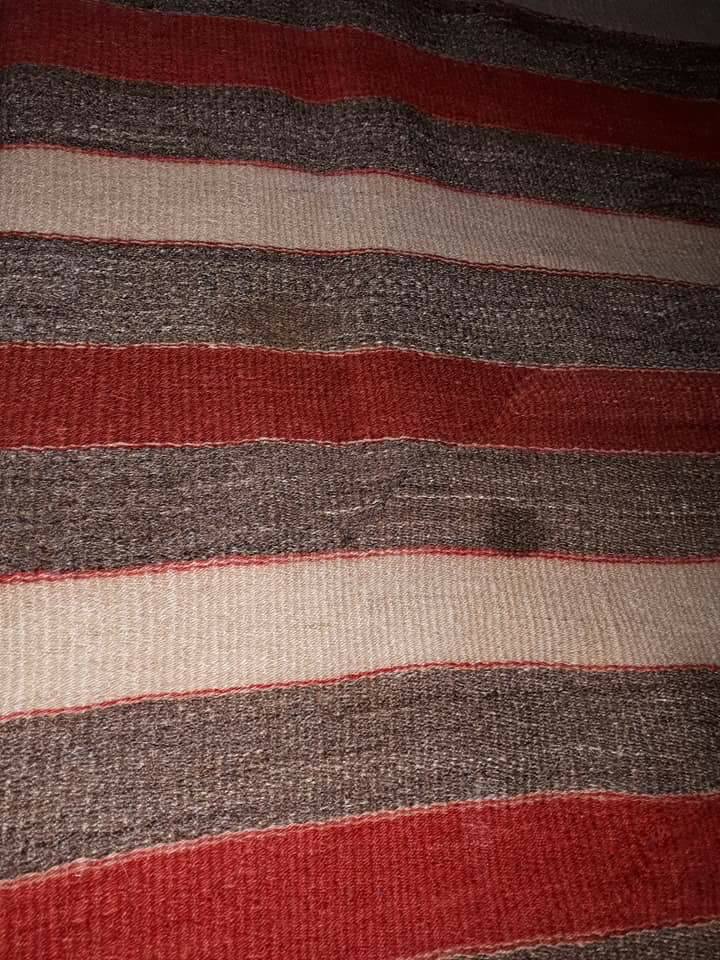 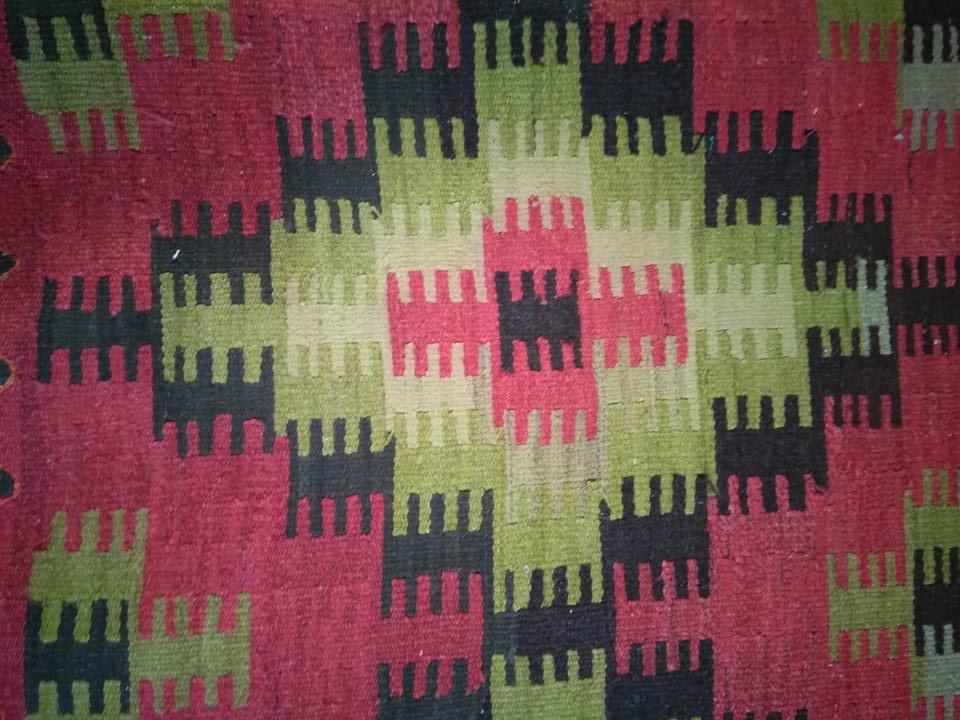 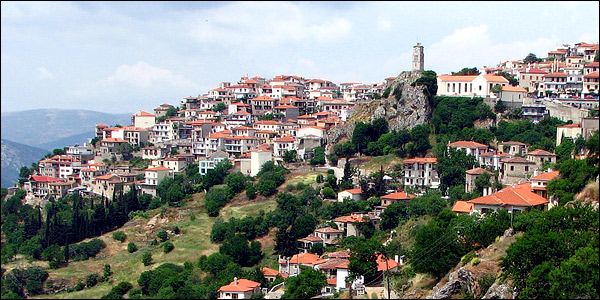 Αράχοβα
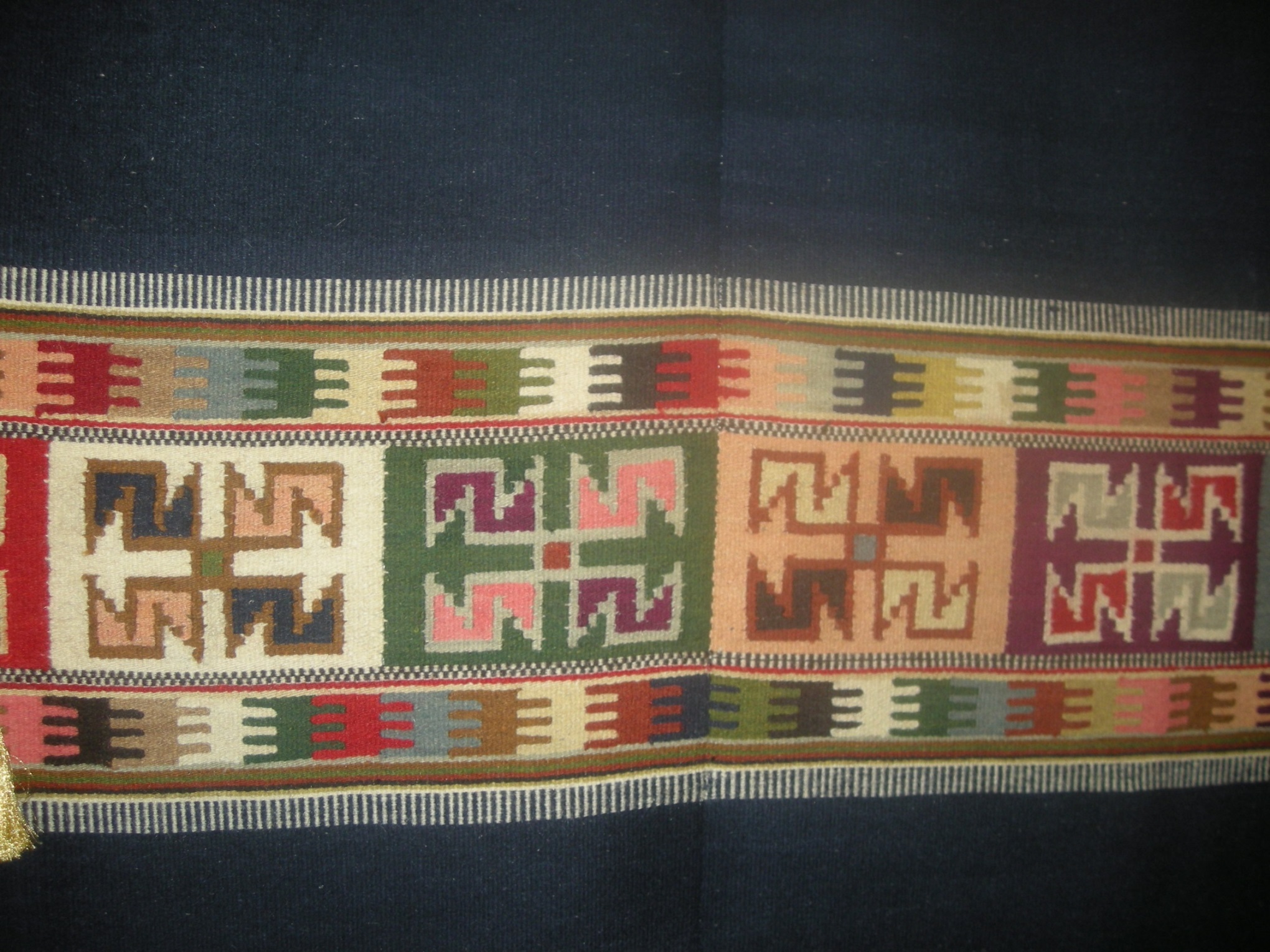 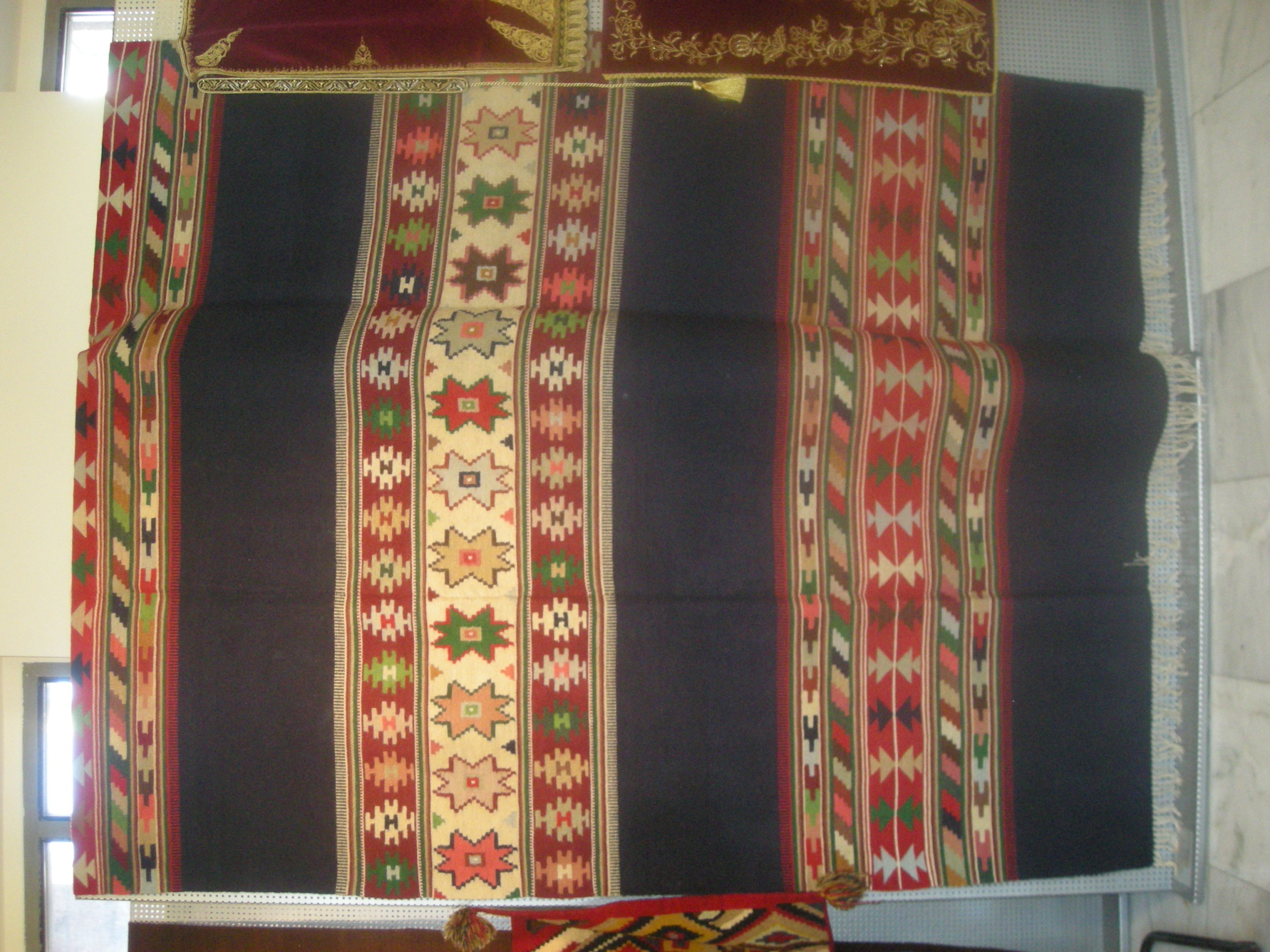 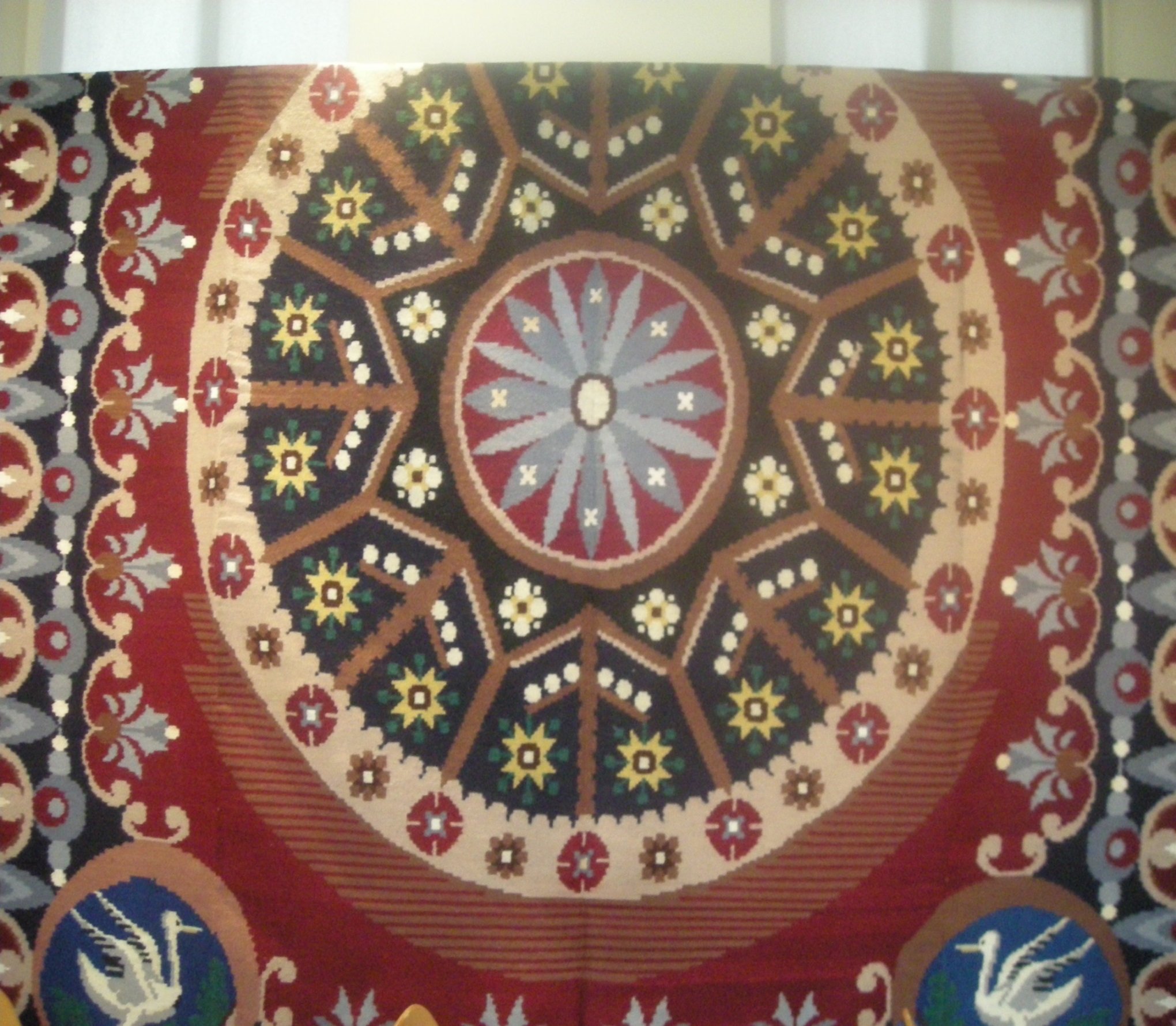 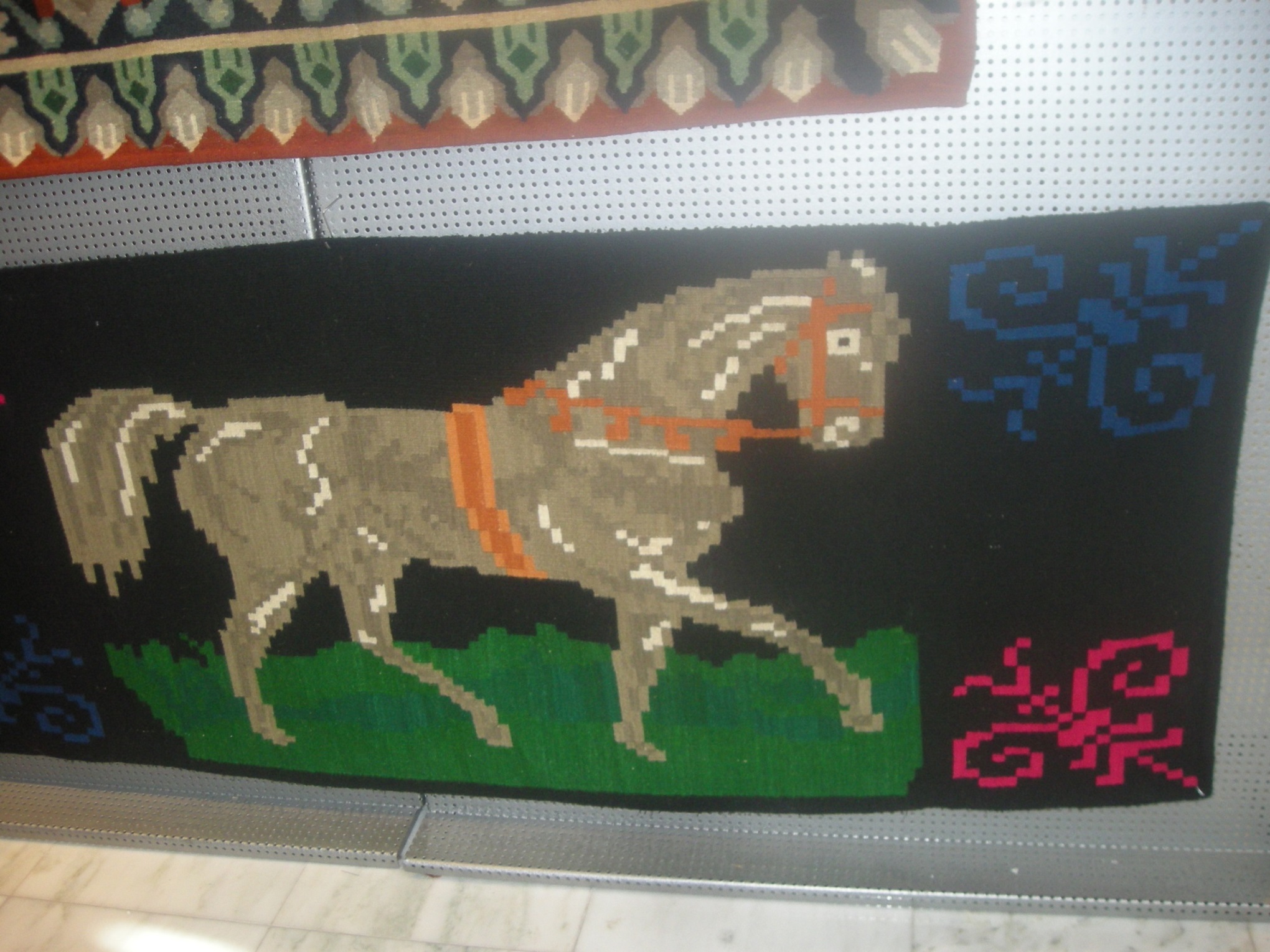 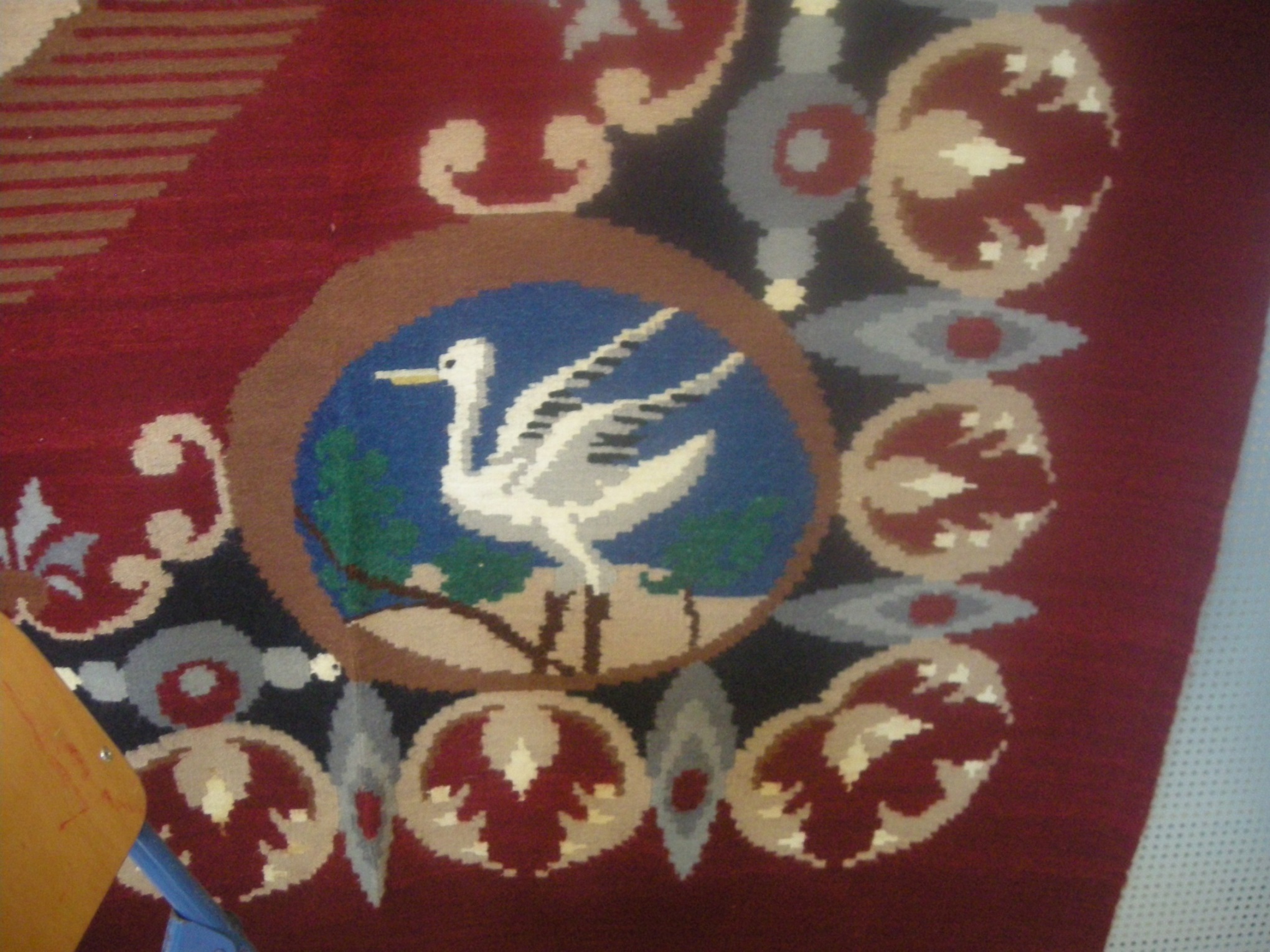 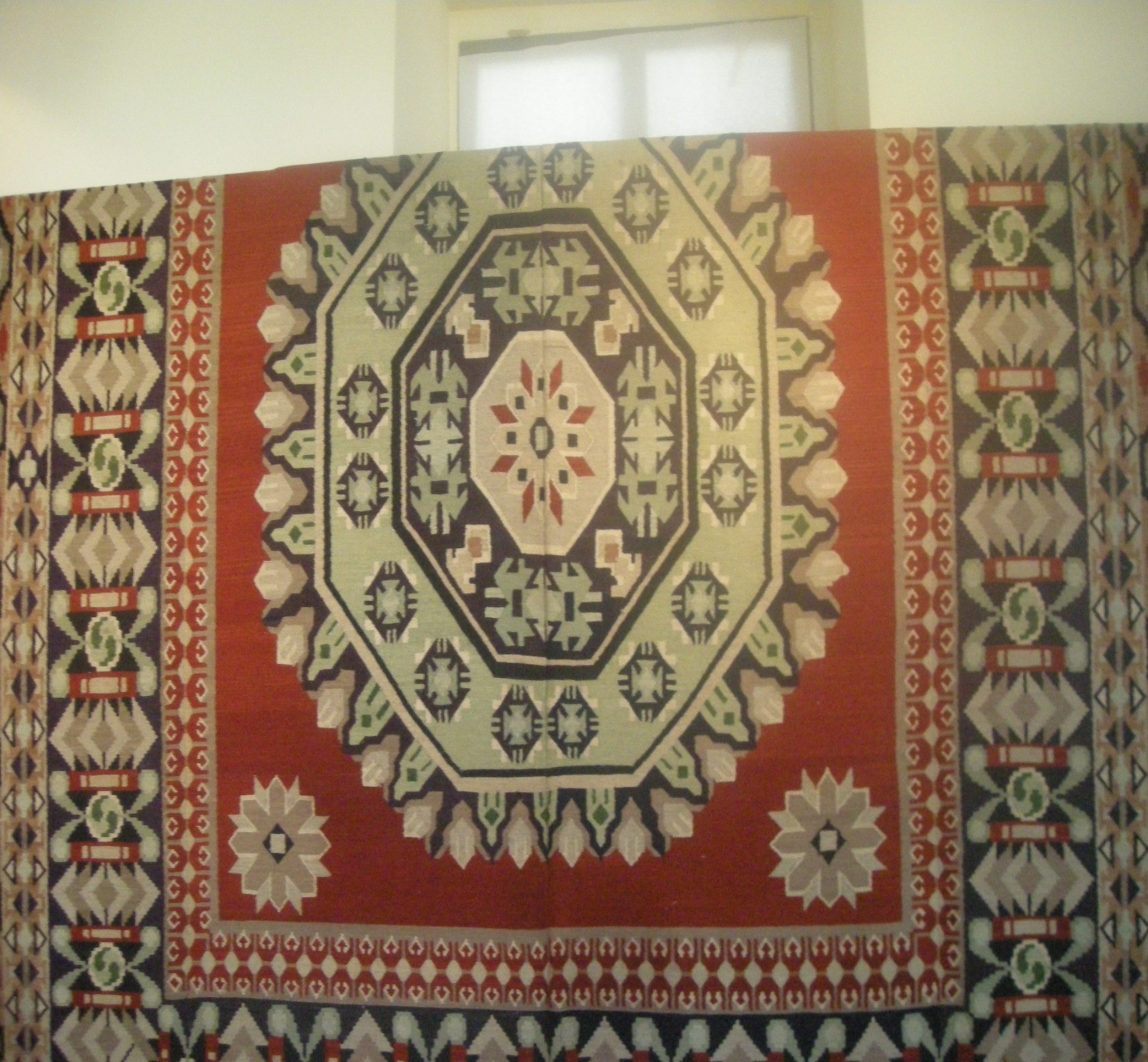 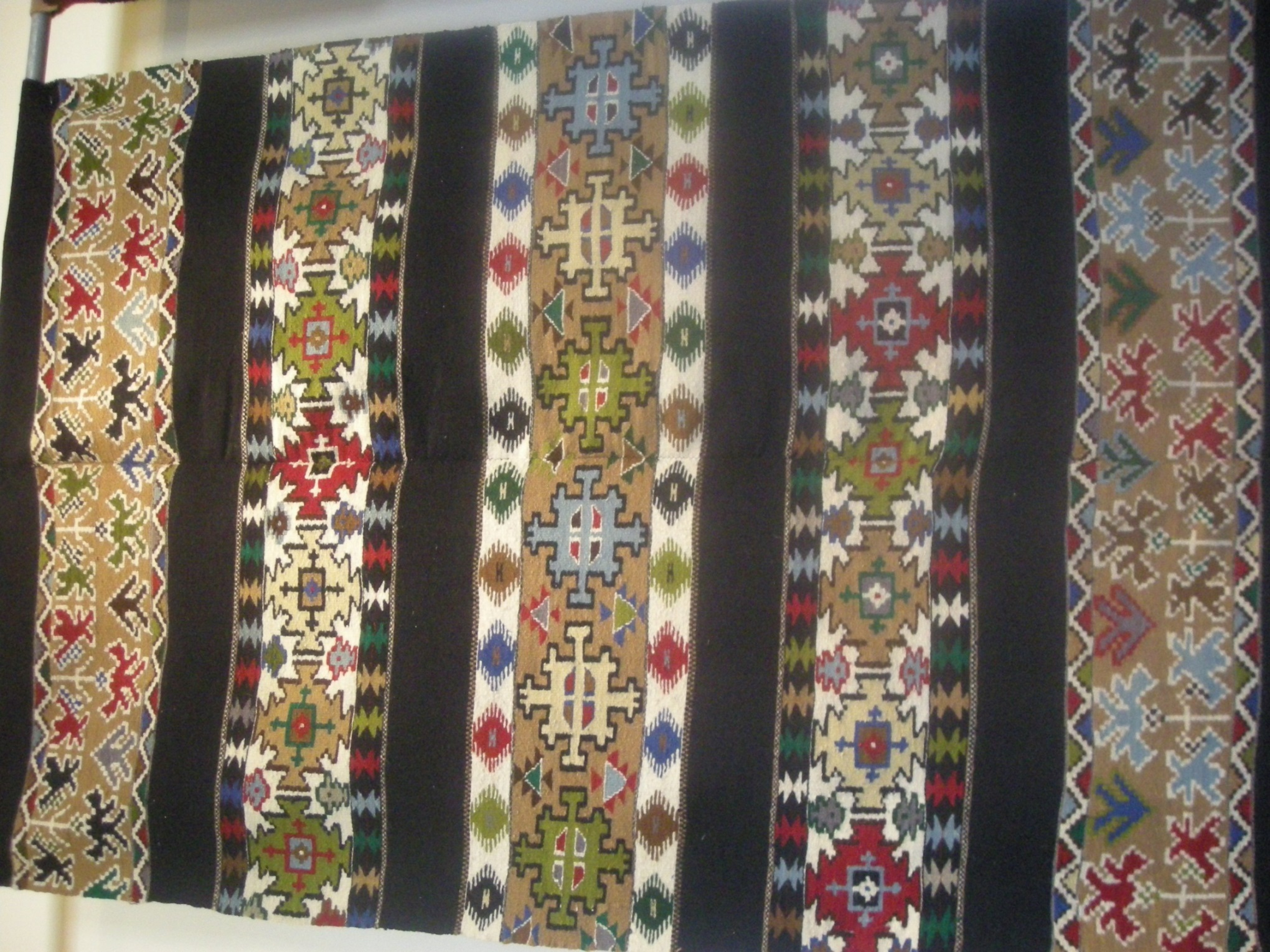 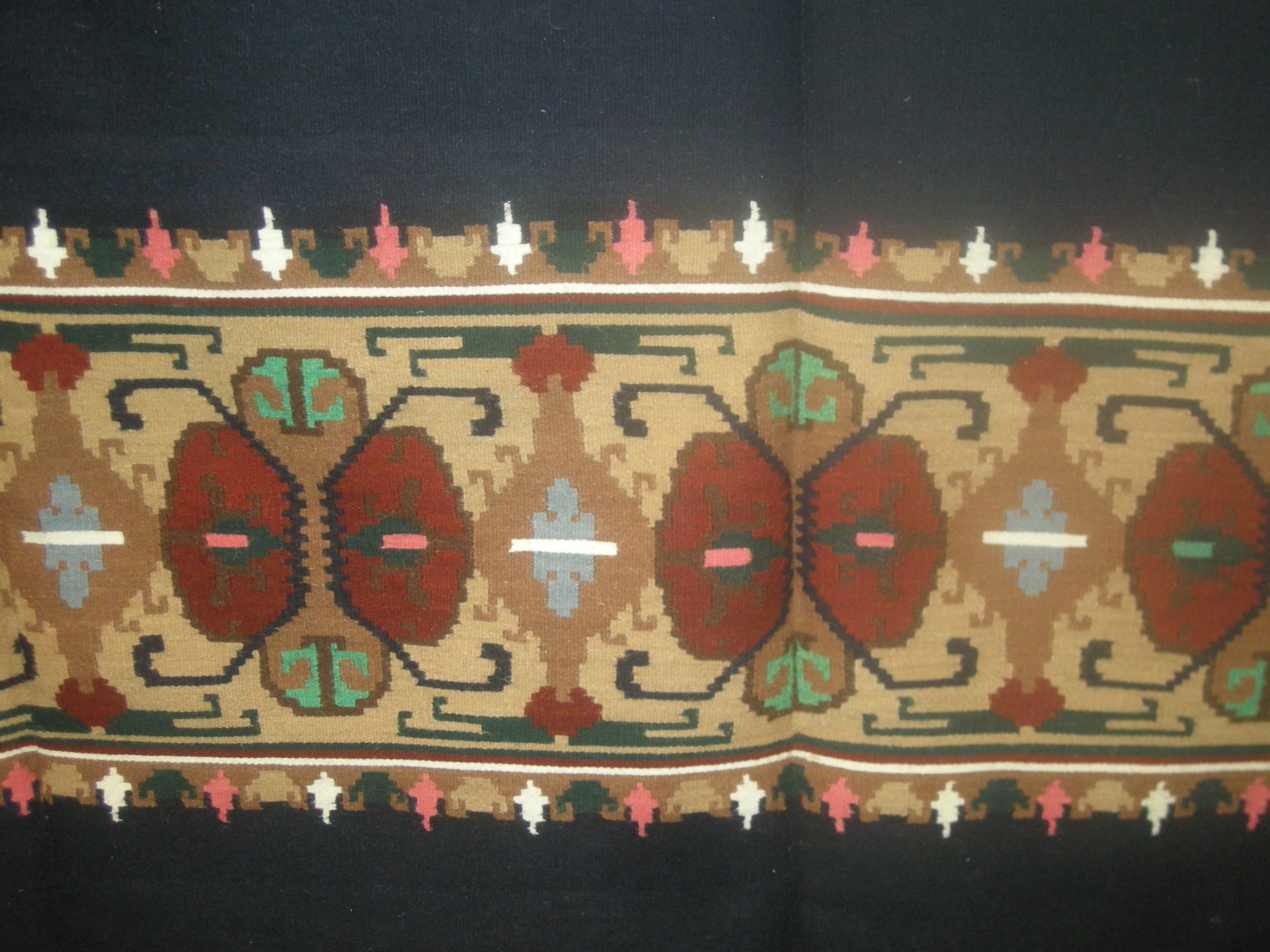 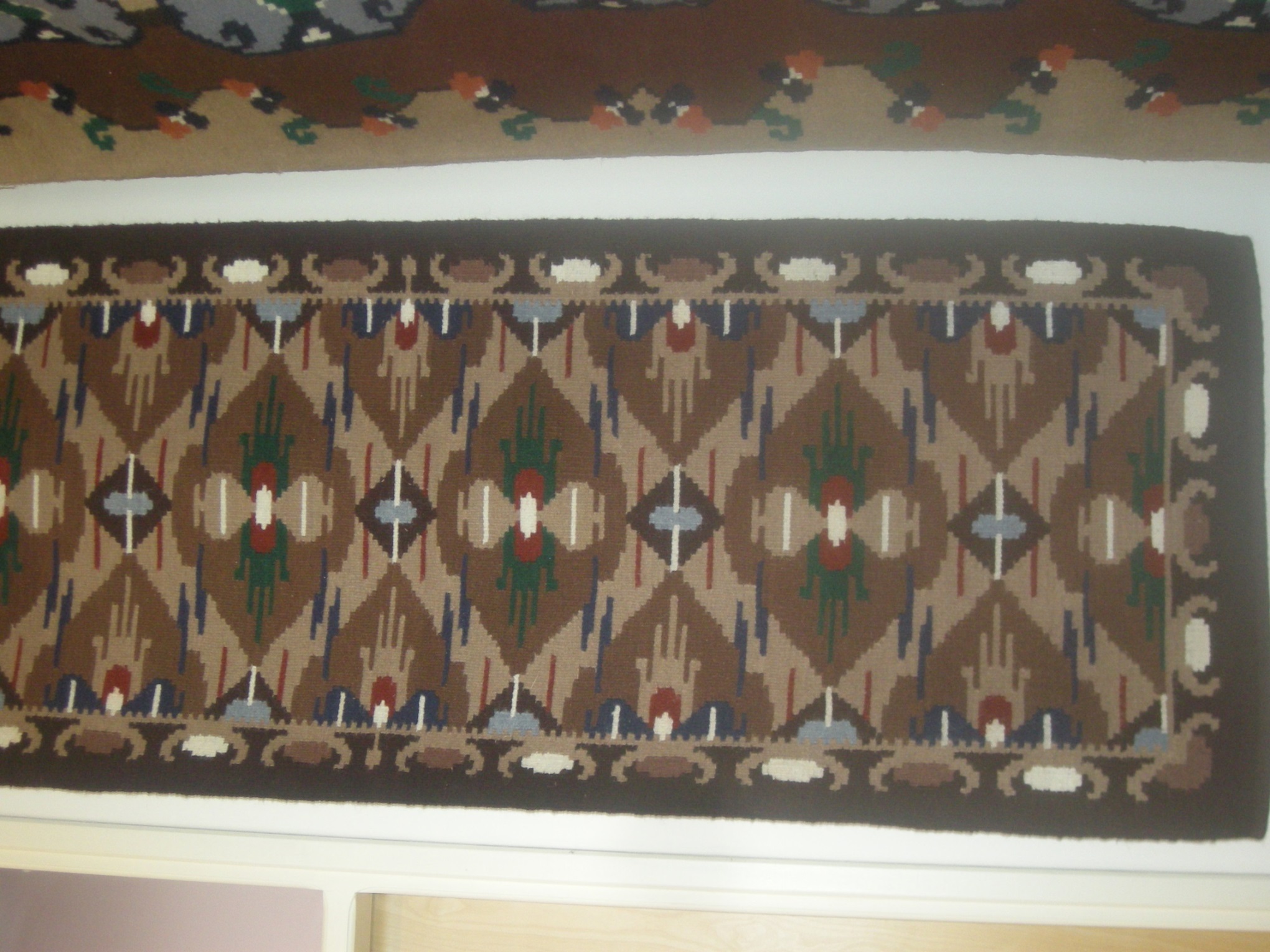 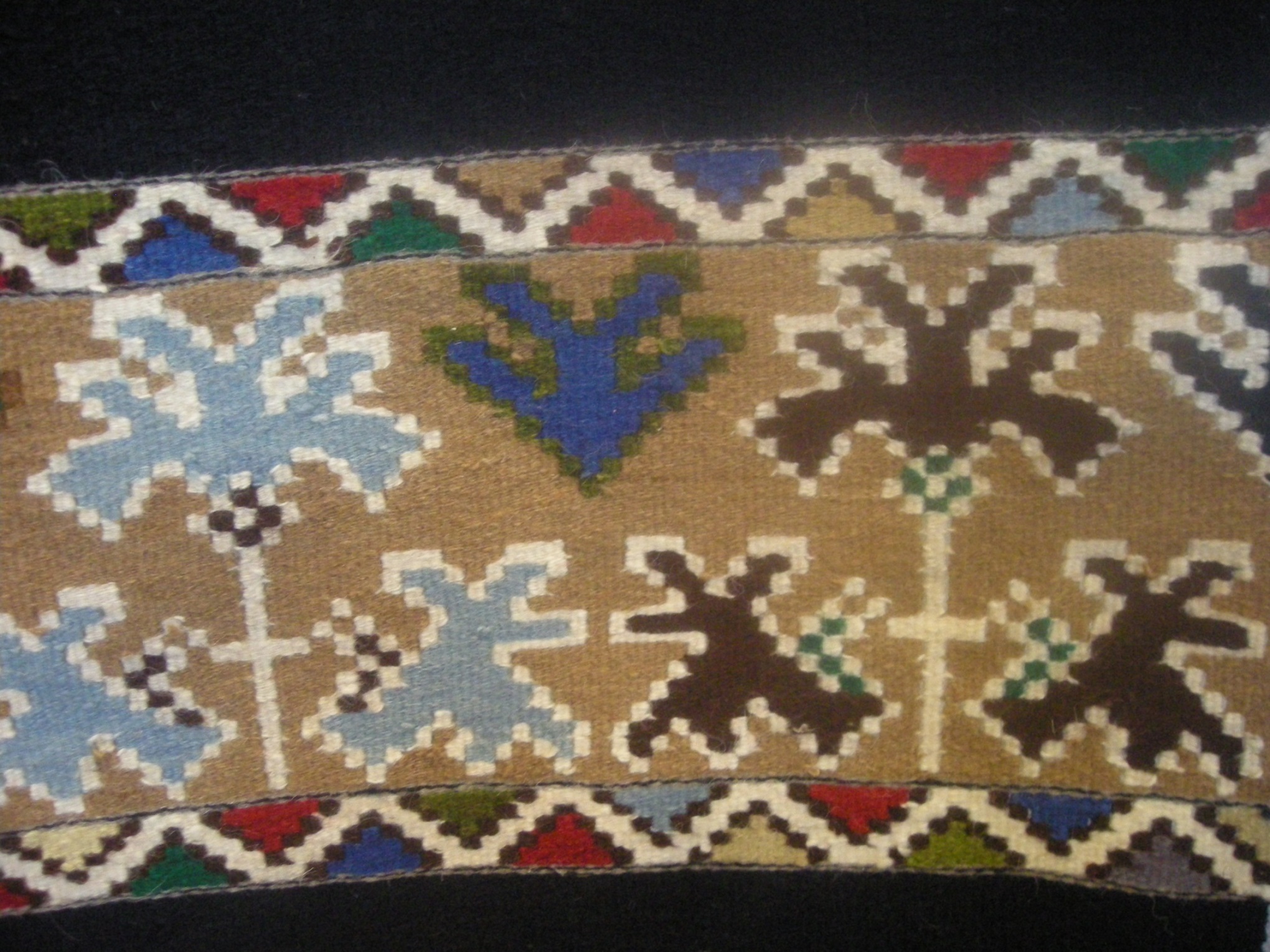 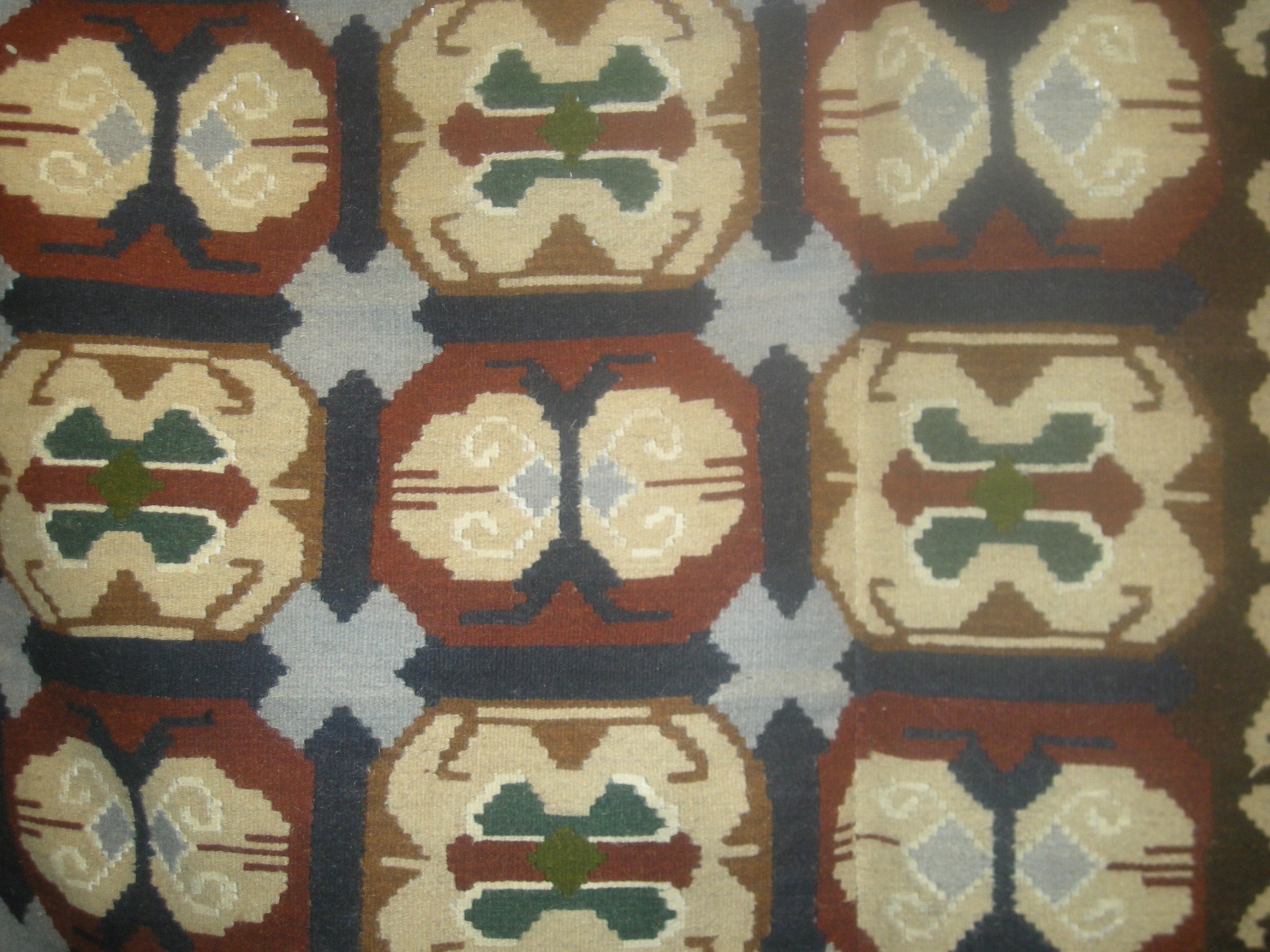 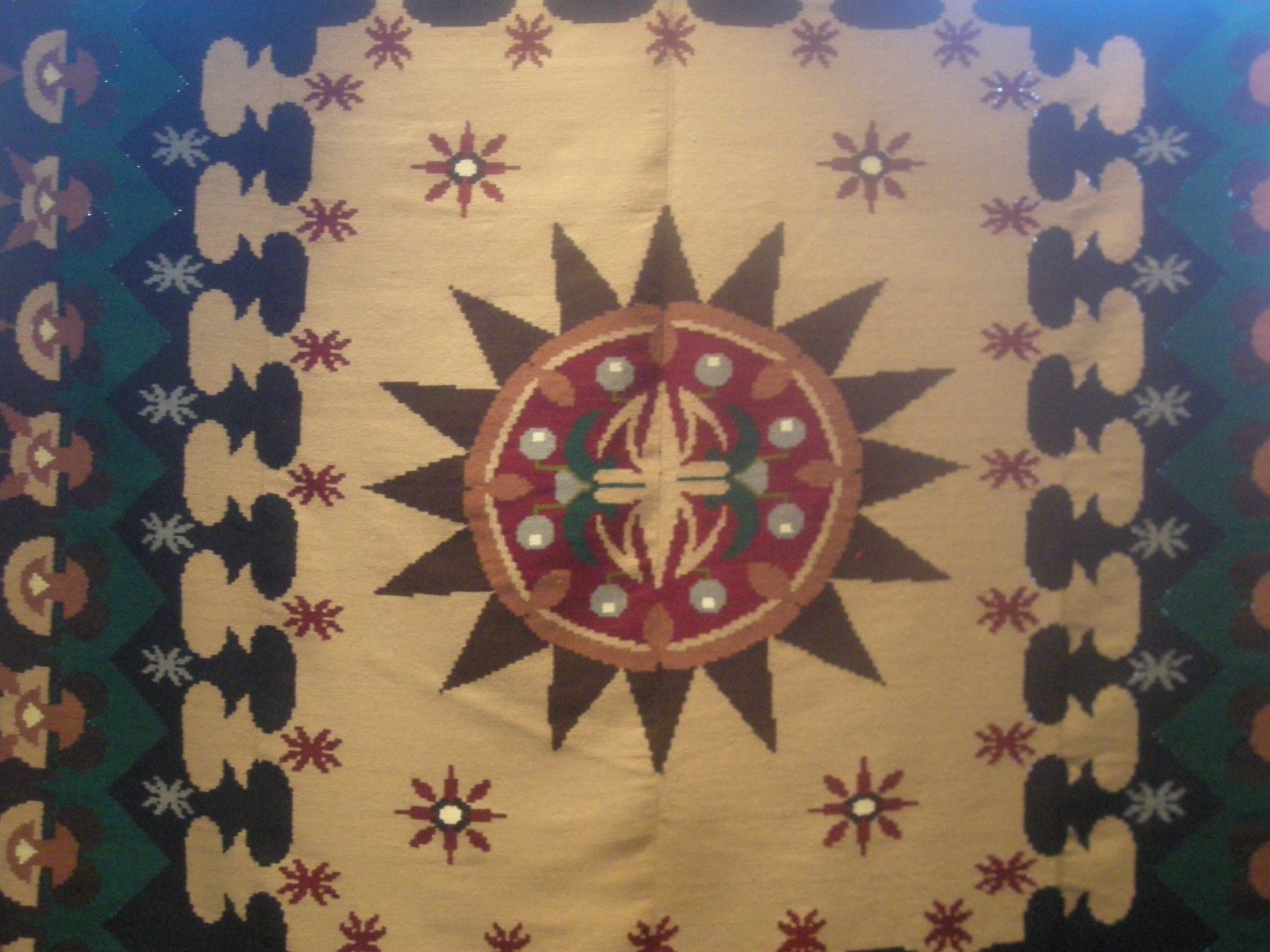 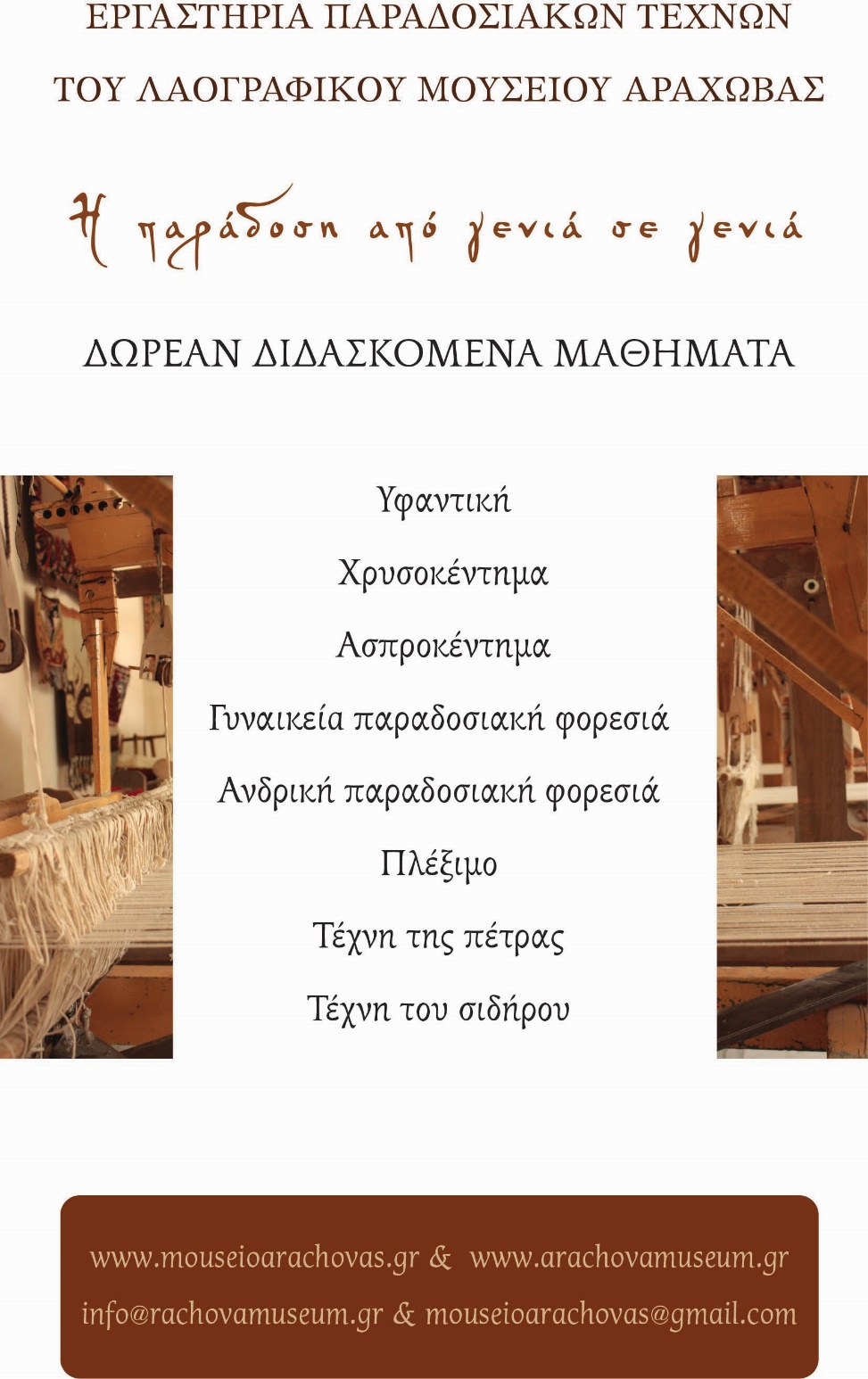 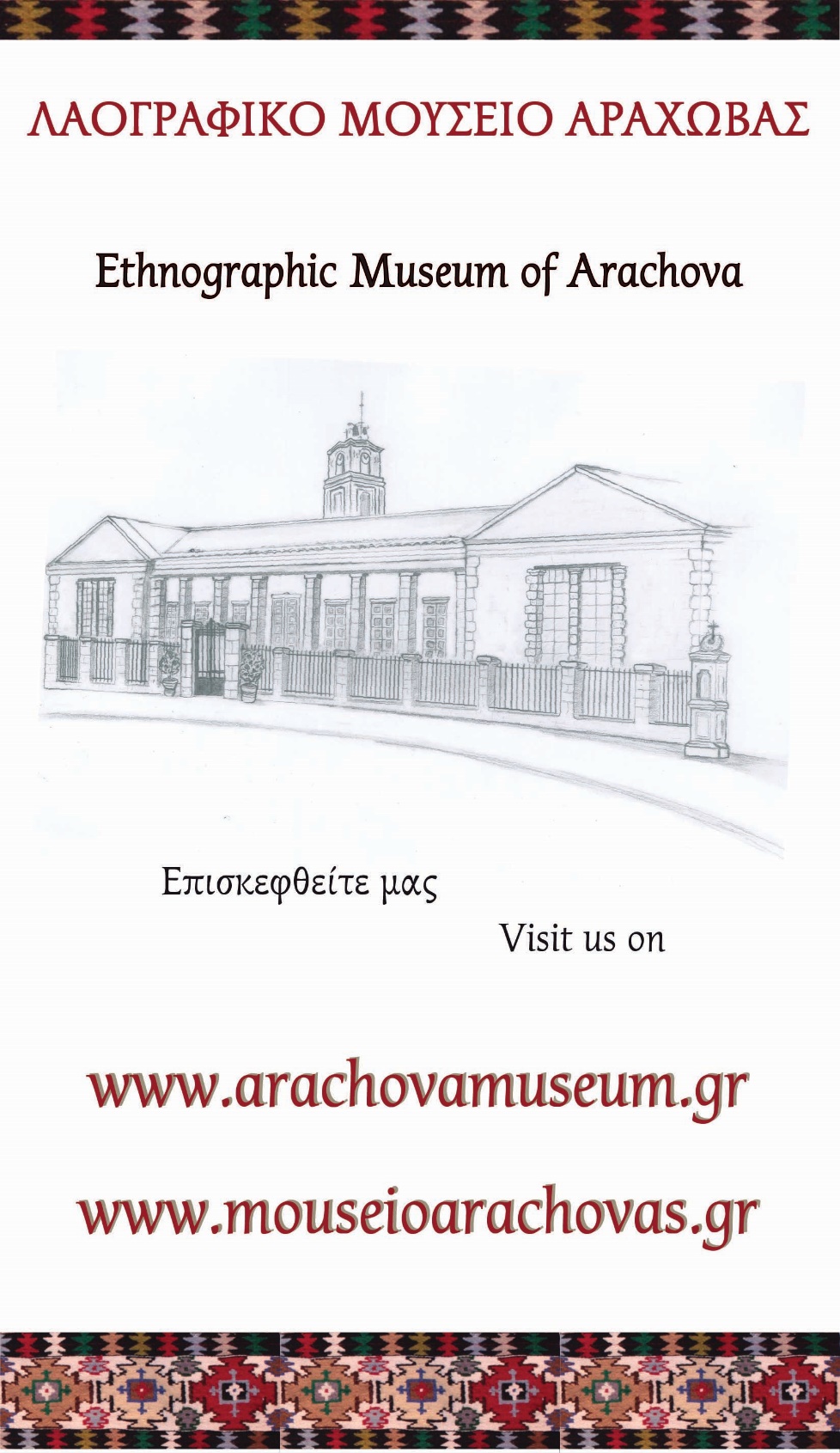 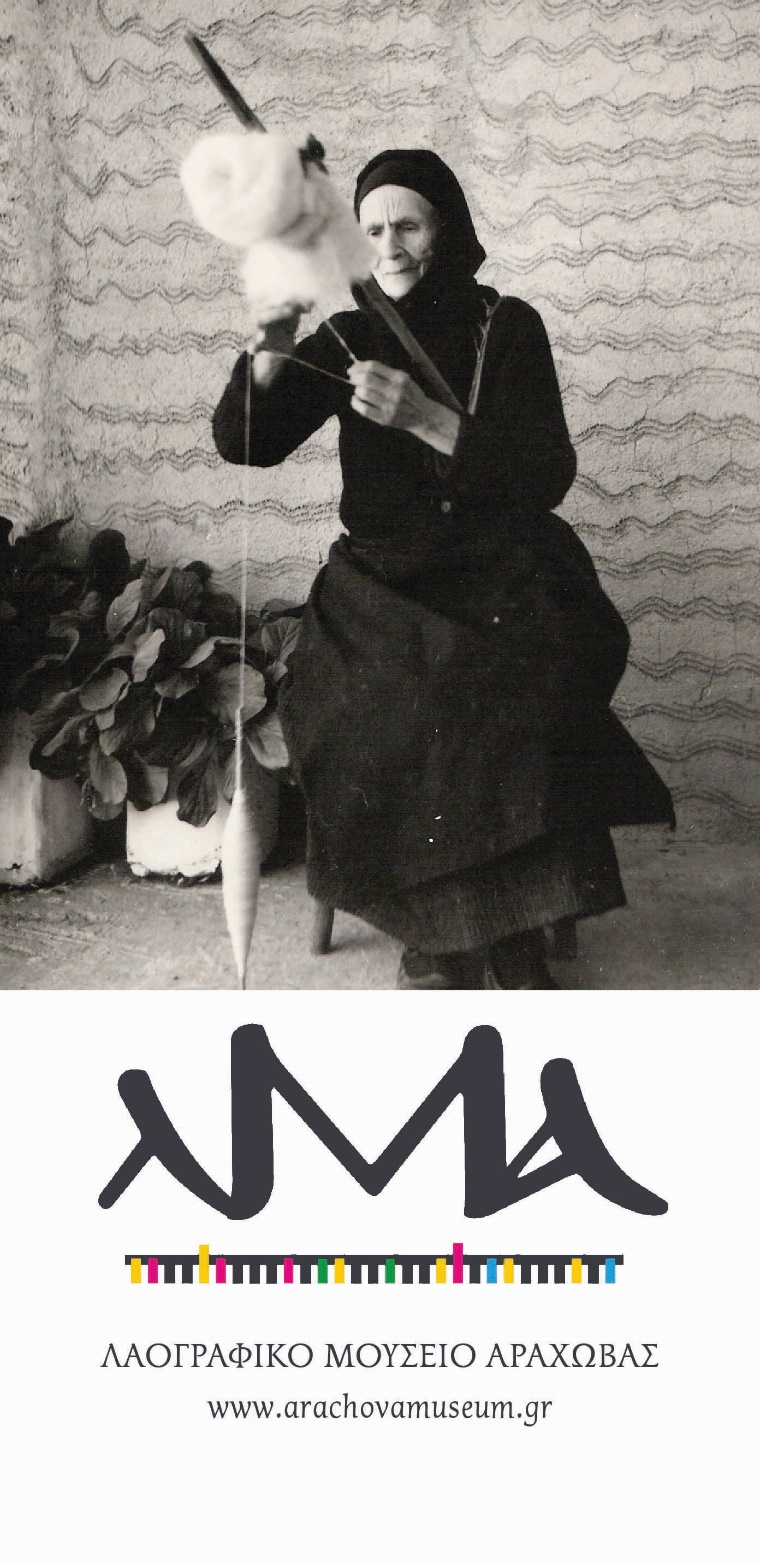 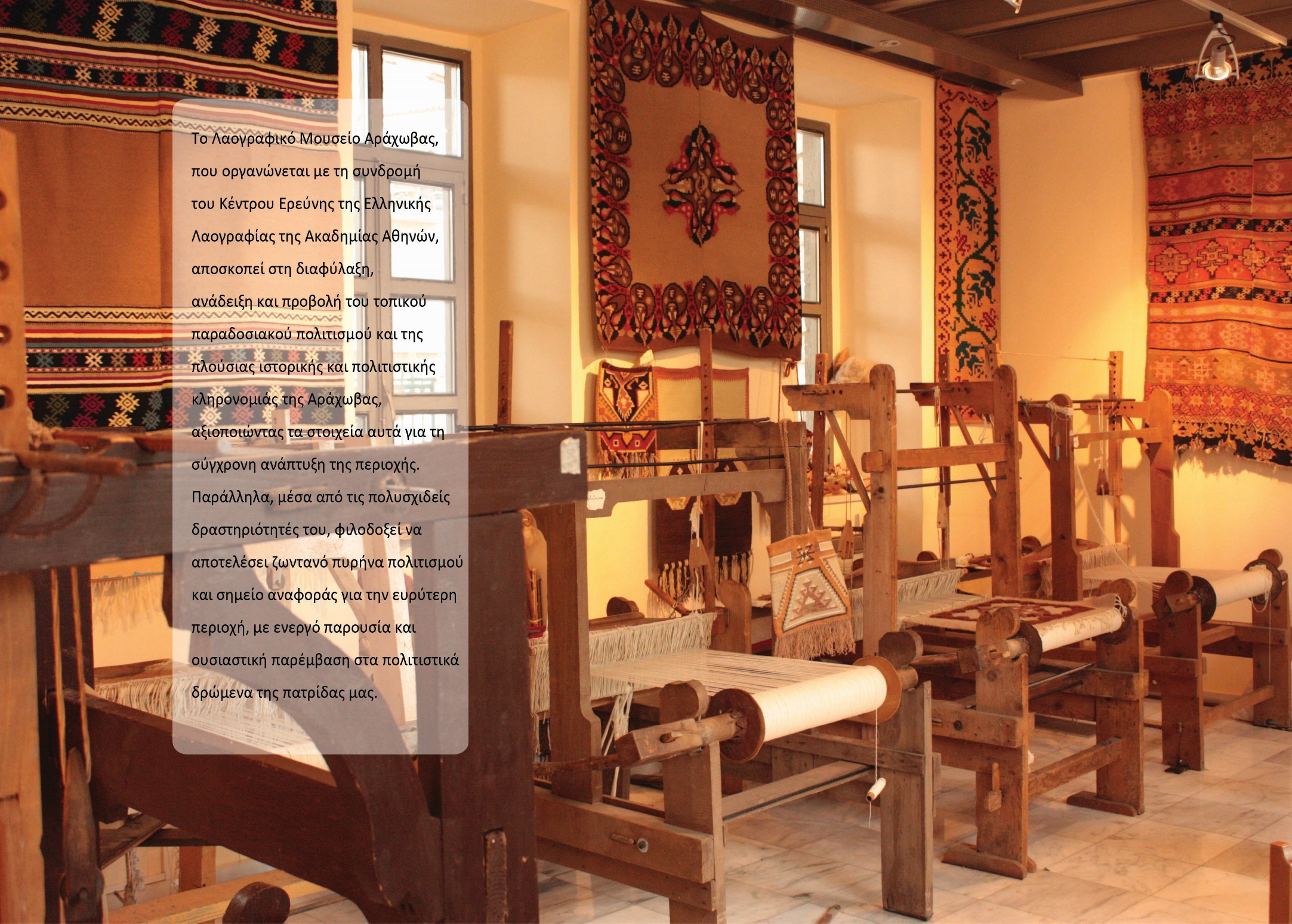 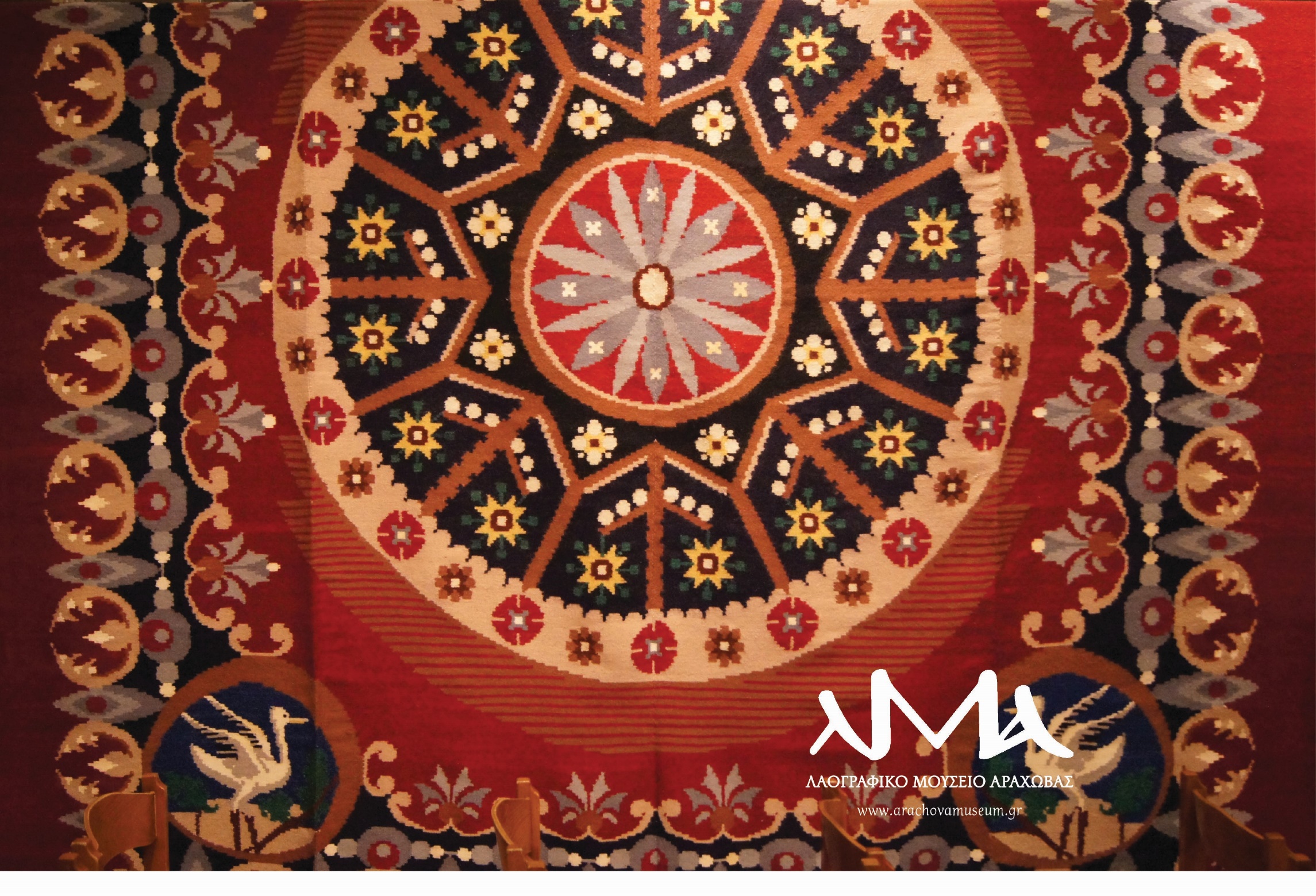 Λαογραφικό Μουσείο Αράχοβας
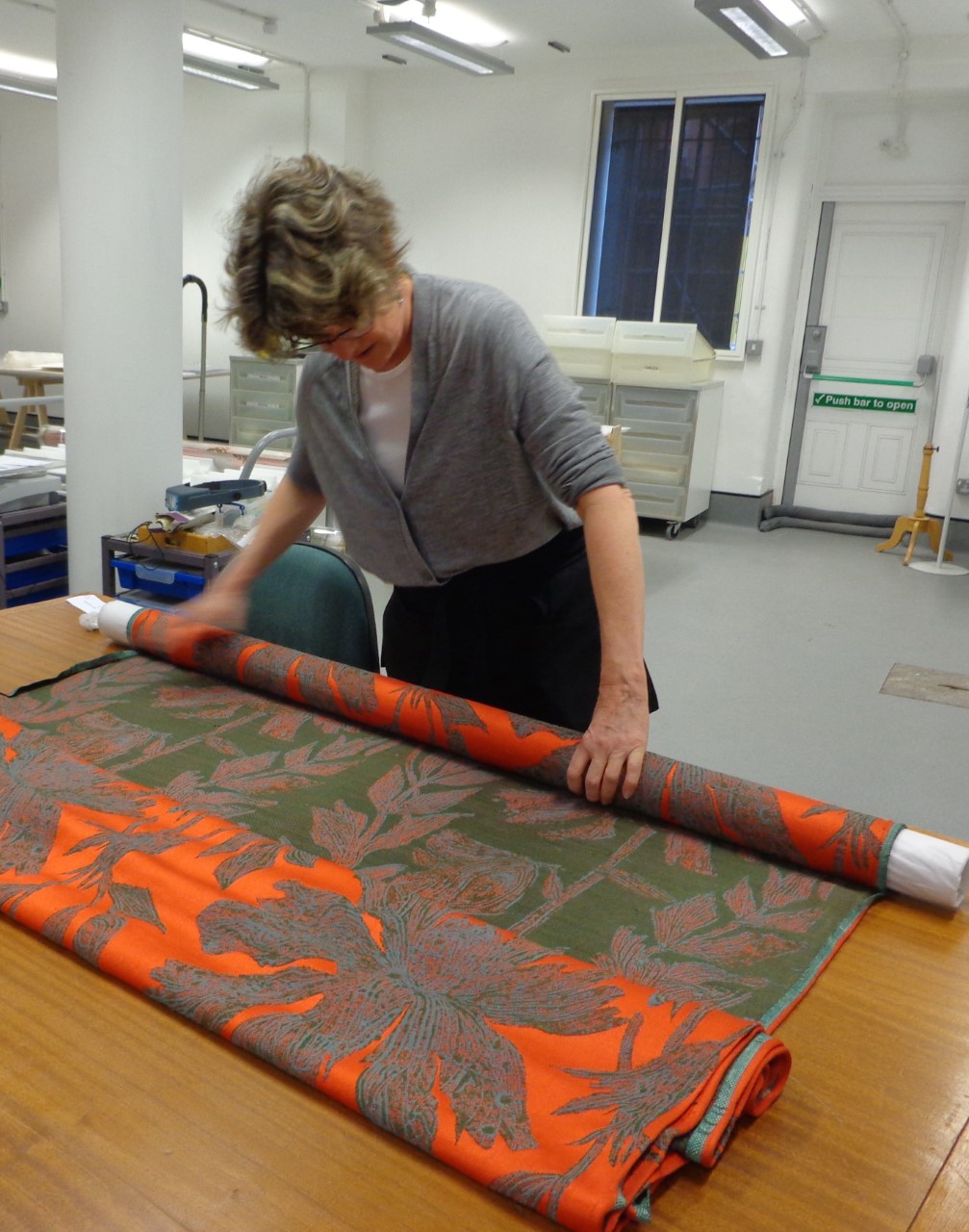 Πρόγραμμα Πηνελόπη Γκάντι
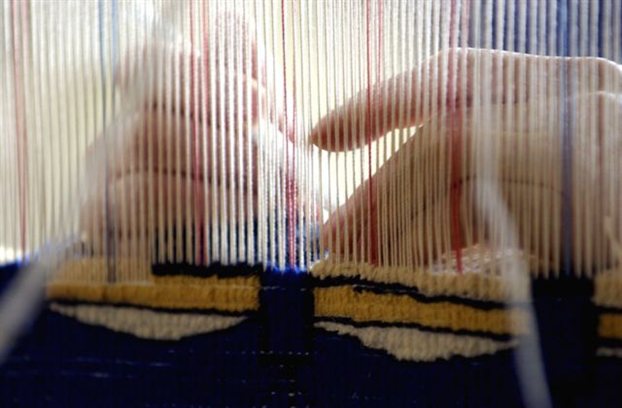 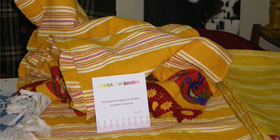 Πρόγραμμα Πηνελόπη Γκάντι
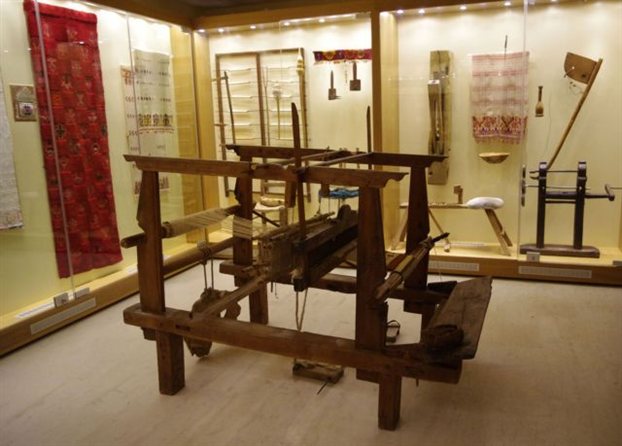 Πρόγραμμα Πηνελόπη Γκάντι
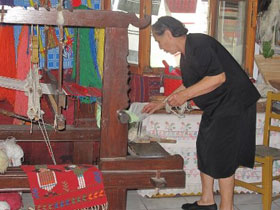 Σπορά Λιναριού - Γέργερη Ηρακλείου - Απρίλιος 2015
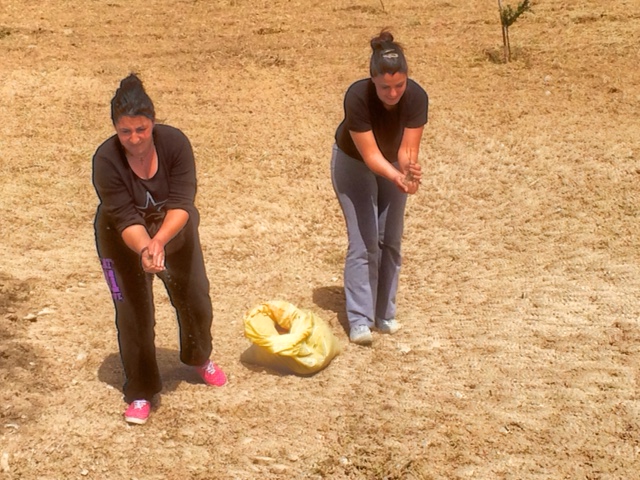 Ν.Δ. 3875 της 25/31-10-58 (Α 182). Περί συστάσεως 
   Εθνικού Οργανισμού Ελληνικής Χειροτεχνίας.
   
Ν. 707/1977 (Α` 273 περί ενοποιήσεως του Εθνικού Οργανισμού Ελληνικής Χειροτεχνίας (ΕΟΕΧ) και του  και του Κέντρου Βιοτεχνικής Αναπτύξεως (ΚΕΒΑ) σε ενιαίο, κοινωφελούς χαρακτήρος οργανισμόν, υπό την επωνυμία 
"ΕΛΛΗΝΙΚΟΣ ΟΡΓΑΝΙΣΜΟΣ ΜΙΚΡΟΜΕΣΑΙΩΝ ΜΕΤΑΠΟΙΗΤΙΚΩΝ  ΕΠΙΧΕΙΡΗΣΕΩΝ ΚΑΙ ΧΕΙΡΟΤΕΝΙΑΣ (Ε.Ο.Μ.Μ.Ε.Χ.) και εν συνεχεία "ΕΛΛΗΝΙΚΟΣ ΟΡΓΑΝΙΣΜΟΣ ΜΙΚΡΩΝ -  ΜΕΣΑΙΩΝ ΕΠΙΧΕΙΡΗΣΕΩΝ ΚΑΙ ΧΕΙΡΟΤΕΧΝΙΑΣ" (Ε.Ο.Μ.Μ.Ε.Χ.) κατά Νόμον 2000/1991 (Α` 206).
Σκοποί του ΕΟΜΜΕΧ
α)  την  δια  παντός  μέσου  και  δια  συντονισμού  των  επί μέρους προσπαθειών των  ενδιαφερομέ-νων,  διάσωσιν  των  ποικίλων  μορφών  της Ελληνικής Λαϊκής Τέχνης, ως αύται εκφράζονται δια των αντικειμένων της εγχωρίου χωρικής και αστικής χειροτεχνίας οικοτεχνίας και βιοτεχνίας,
β) την περαιτέρω βελτίωσιν αναπροσαρμογήν και ανάπτυξιν αυτών,
 γ) την οργάνωσιν αύξησιν και βελτίωσιν της παραγωγής τούτων, ως και  την οργάνωσιν και προώθησιν της καταναλώσεως των παραγομένων προϊόντων εις το εσωτερικόν και το εξωτερικόν.
ΕΟΜΜΕΧΒάση Δεδομένων Παραδοσιακών Χειροτεχνιών
Συστέμα Πληροφορική Α.Ε.
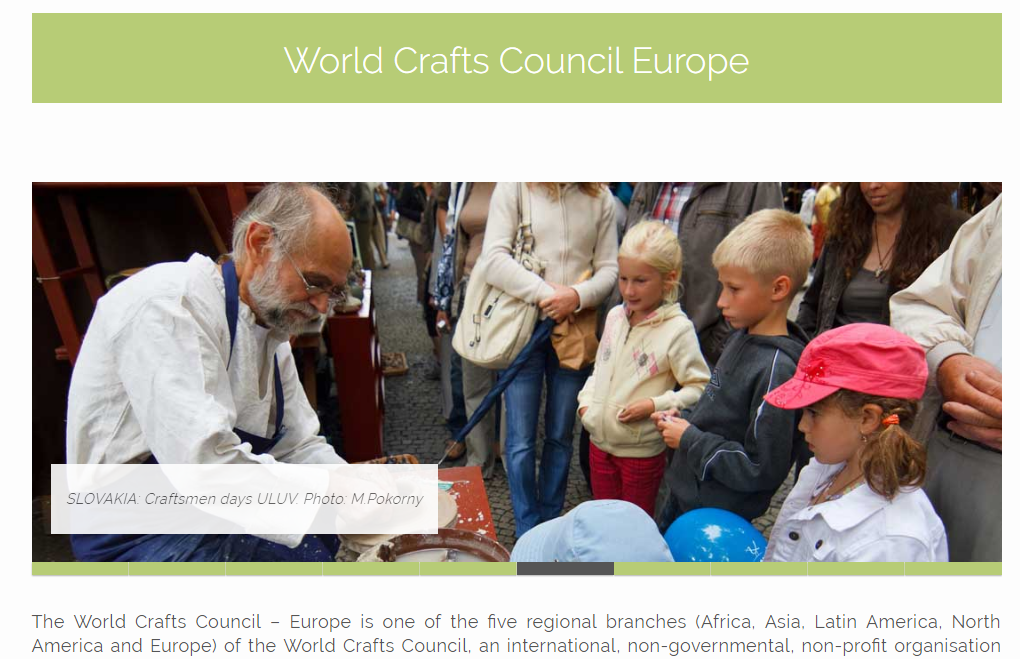 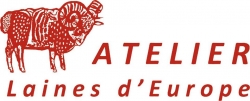 European meeting "Wool scouring in Europe: Urgent and ecological solutions"
Date of event: 


03.11.2015
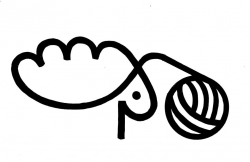 The ATELIER-Laines d’ Europe association would kindly like to invite you to the European meeting "Wool scouring in Europe: Urgent and ecological solutions". The meeting will take place in Saugues (Haute-Loire), in France, from 4th to 6th of November 2015.
Date of event:
03.11.2015
The ATELIER-Laines d’Europe association would kindly like to invite you to the European meeting "Wool scouring in Europe: Urgent and ecological solutions". The meeting will take place in Saugues (Haute-Loire), in France, from 4th to 6th of November 2015.
...
Wools of Europe « The Icelandic Knittezoom 
                                               
                                                

To
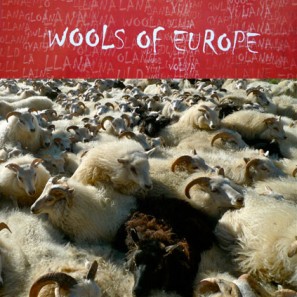 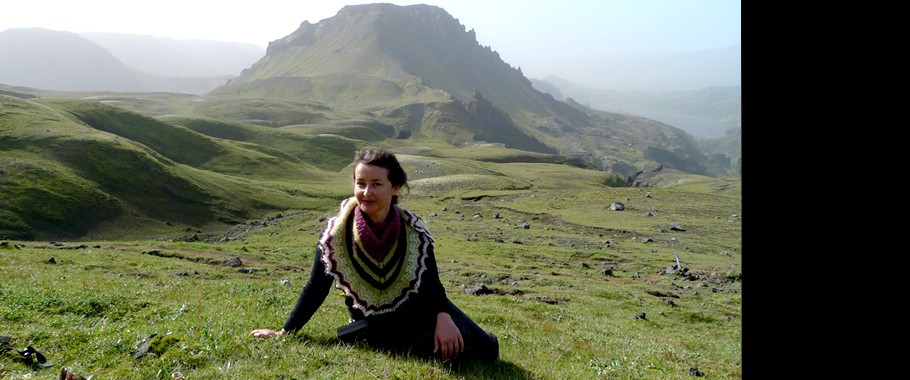 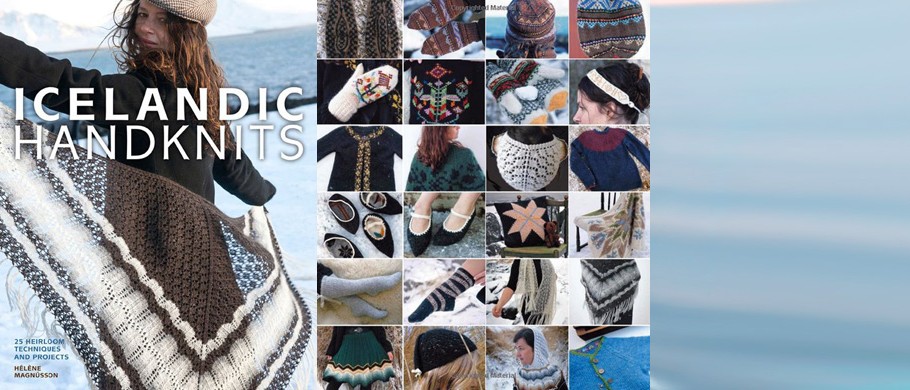 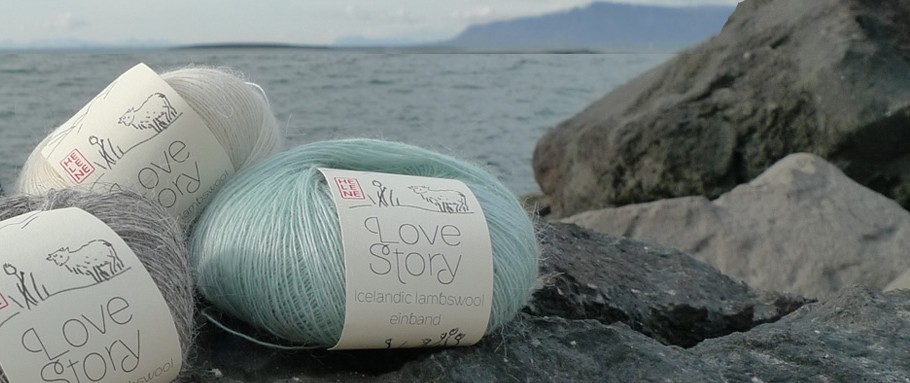 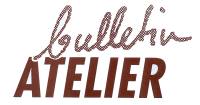 Το περιοδικό 

" ATELIER-Laines d‘ Europe" 
κυκλοφορεί στα Γαλλικά δυό φορές το χρόνο, αλλά και  στα Αγγλικά και Γερμανικά. Σε 64 σελίδες. 

On 64 pages, one finds there articles technical, reports on the situation of wool in various countries, of the historical documents, a file of  4 pages on a topic chosen, a press review, advertisements and a calendar of exposures, fairs and shows .
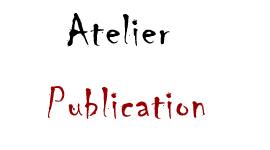 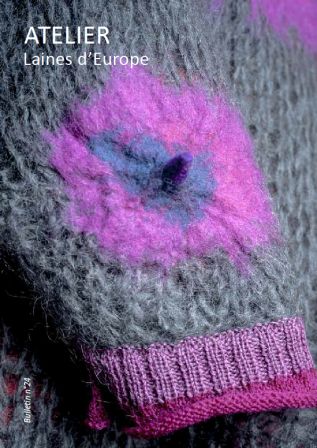 Welcome to Renaissance Dyeing
The home of naturally plant dyed yarn and threads. We have a broad range of hand dyed shades and fibres to help you create in many different media, be it, embroidery, knitting, crochet, felting, natural dyeing, weaving or all together!
Featured products
   
Renaissance Crescent by Kieran Foley
A spectacularly colourful crescent shawl designed by Kieran Foley using Renaissance Dyeing naturally dyed blue-faced Leicester 4 ply wool. 
   
Renaissance Stripes by Kieran Foley
Renaissance Stripes has been designed by Kieran Foley of Knit/Lab using 67 x 25 m skeins of Renaissance Dyeing's naturally dyed fine lace-weight wool. 
   
Elizabethan range
Hand dyed Elizabethan Range of embroidery thread shades dyed using the mordants and natural dyes available in the 16th century.
   
Bohemian Rhapsody
Bohemian Rhapsody Wrap is a crocheted masterpiece designed by Mary Lena Lynx using all of the 75 colours of our main crewel range.
   
Frivolity Blue Tam by Kate Wallace
Frivolity Blues Tam by Kate Wallace: A wonderful Lace and Fairisle Tam designed in Ecru and 3 shades of Renaissance Dyeing indigo and owed dyed wool.
   
Main range
Renaissance Dyeing main range has 75 skeins x of fine crewel thread of 25m each. The mordants and dyestuffs used are vegetable, mineral and cochineal.
Welcome to Renaissance Dyeing
The home of naturally plant dyed yarn and threads. We have a broad range of hand dyed shades and fibres to help you create in many different media, be it, embroidery, knitting, crochet, felting, natural dyeing, weaving or all together!
Featured products
   
Renaissance Crescent by Kieran Foley
A spectacularly colourful crescent shawl designed by Kieran Foley using Renaissance Dyeing naturally dyed blue-faced Leicester 4 ply wool. 
   
Renaissance Stripes by Kieran Foley
Renaissance Stripes has been designed by Kieran Foley of Knit/Lab using 67 x 25 m skeins of Renaissance Dyeing's naturally dyed fine lace-weight wool. 
   
Elizabethan range
Hand dyed Elizabethan Range of embroidery thread shades dyed using the mordants and natural dyes available in the 16th century.
   
Bohemian Rhapsody
Bohemian Rhapsody Wrap is a crocheted masterpiece designed by Mary Lena Lynx using all of the 75 colours of our main crewel range.
   
Frivolity Blue Tam by Kate Wallace
Frivolity Blues Tam by Kate Wallace: A wonderful Lace and Fairisle Tam designed in Ecru and 3 shades of Renaissance Dyeing indigo and owed dyed wool.
   
Main range
Renaissance Dyeing main range has 75 skeins x of fine crewel thread of 25m each. The mordants and dyestuffs used are vegetable, mineral and cochineal.
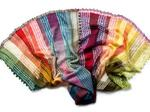 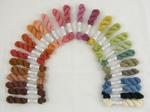 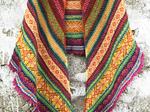 Dyeing training courses by Andie Luijk
 in Lieurac (Ariège)

"Renaissance Dyeing

 Secrets of the natural dye garden: August 7th - 13th 
 Working with natural dye extracts:Sept 4th - 10th 

Φυτικές βαφές
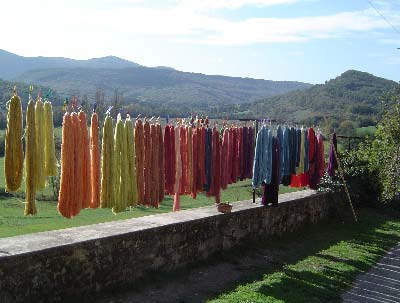 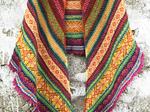 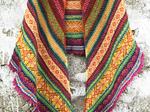 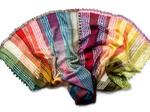 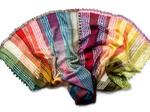 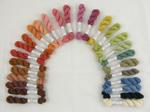 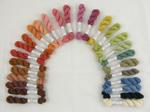 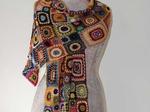 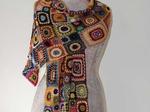 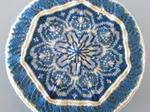 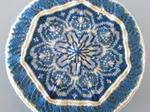 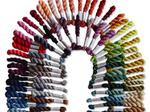 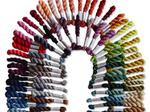 Φυτικές βαφές
Forum International de la Couleur Végétale

October 9, 2015

Couleur Garance in Lauris, Vaucluse (France)
5th North Atlantic native Sheep and Wool Conference
Black Sheep: The Darker Side of Felt
 July 18 - October 3, 2016
Patform Gallery, à Clitheroe 
 Lancashire (United Kingdom)
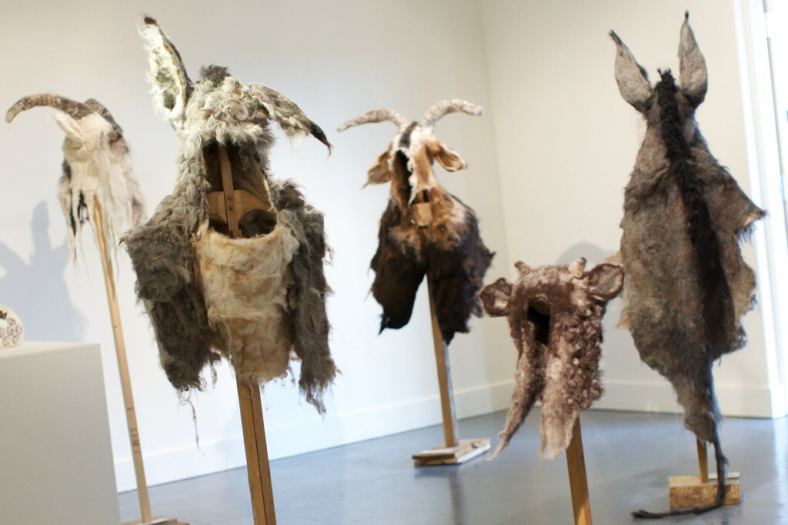 Mostra sull'arte tessile di Alice Stransky

du 4 juillet au 18 octobre 2015
Museo dell'Arte della Lana
 Pratovecchio Stia (Italy)
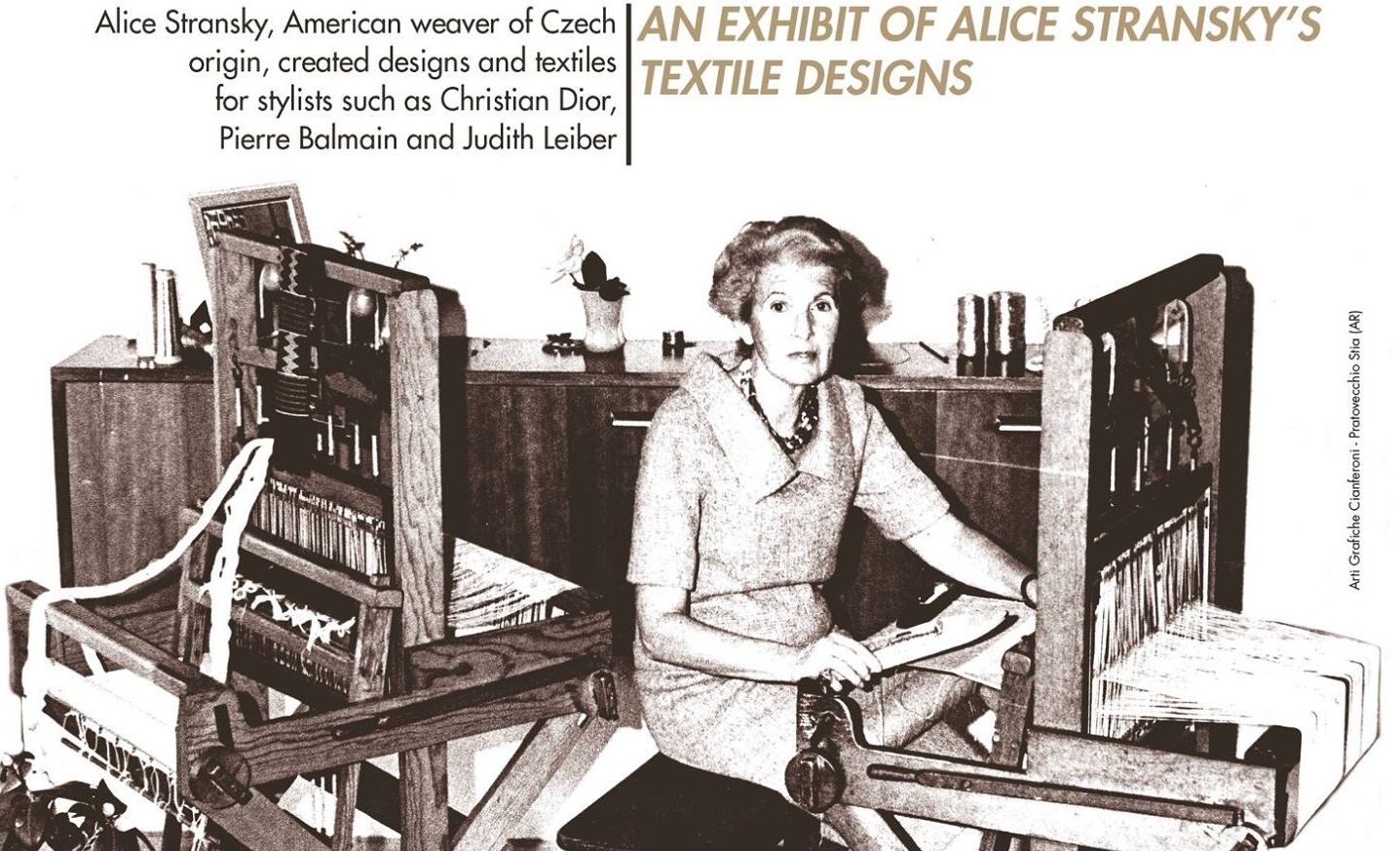 Wools of Europein Musée Museum Départemental de Gap,  20 June - 26 September 2011